The Fox
By Margaret Wilds & Ron Brooks
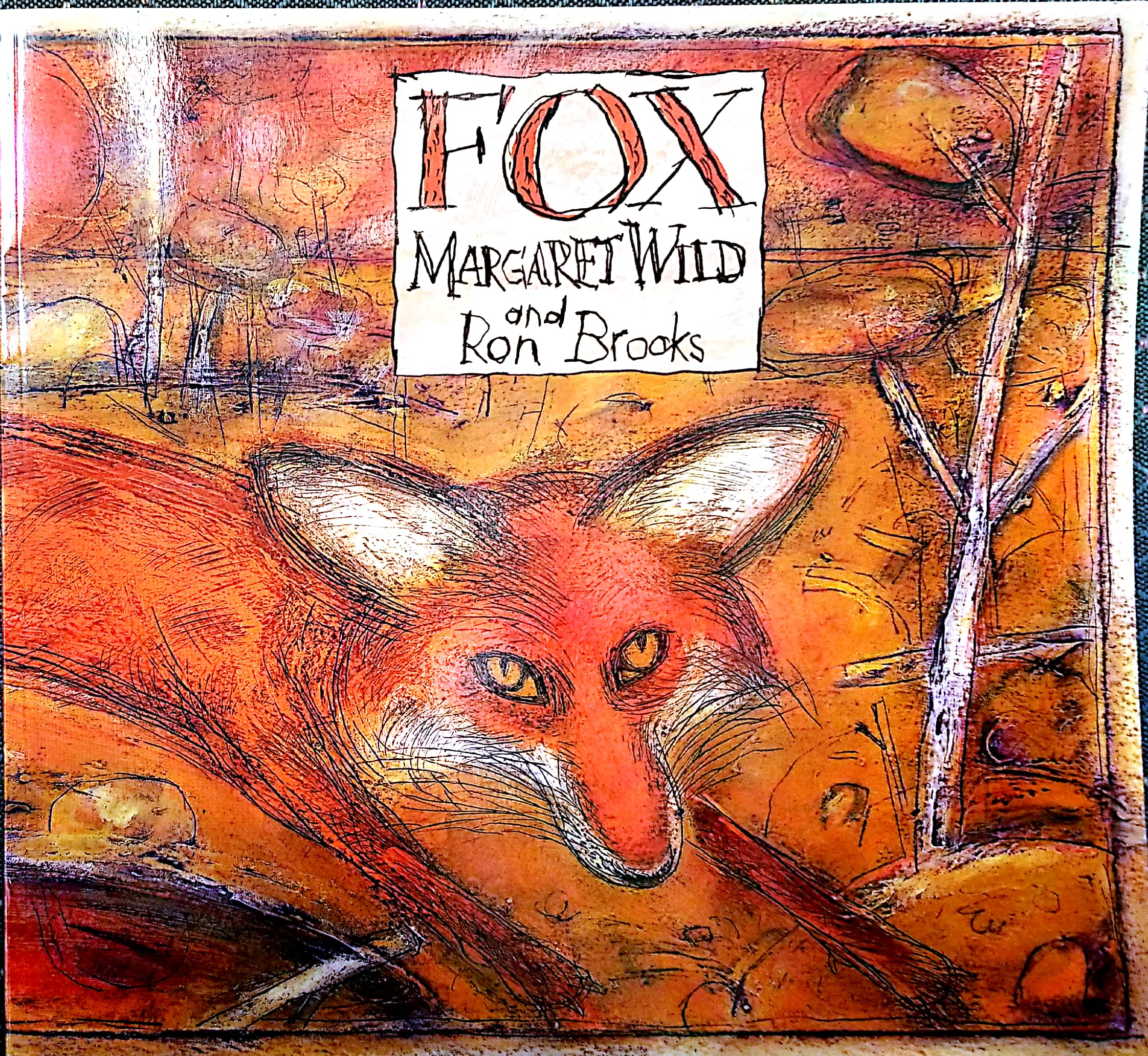 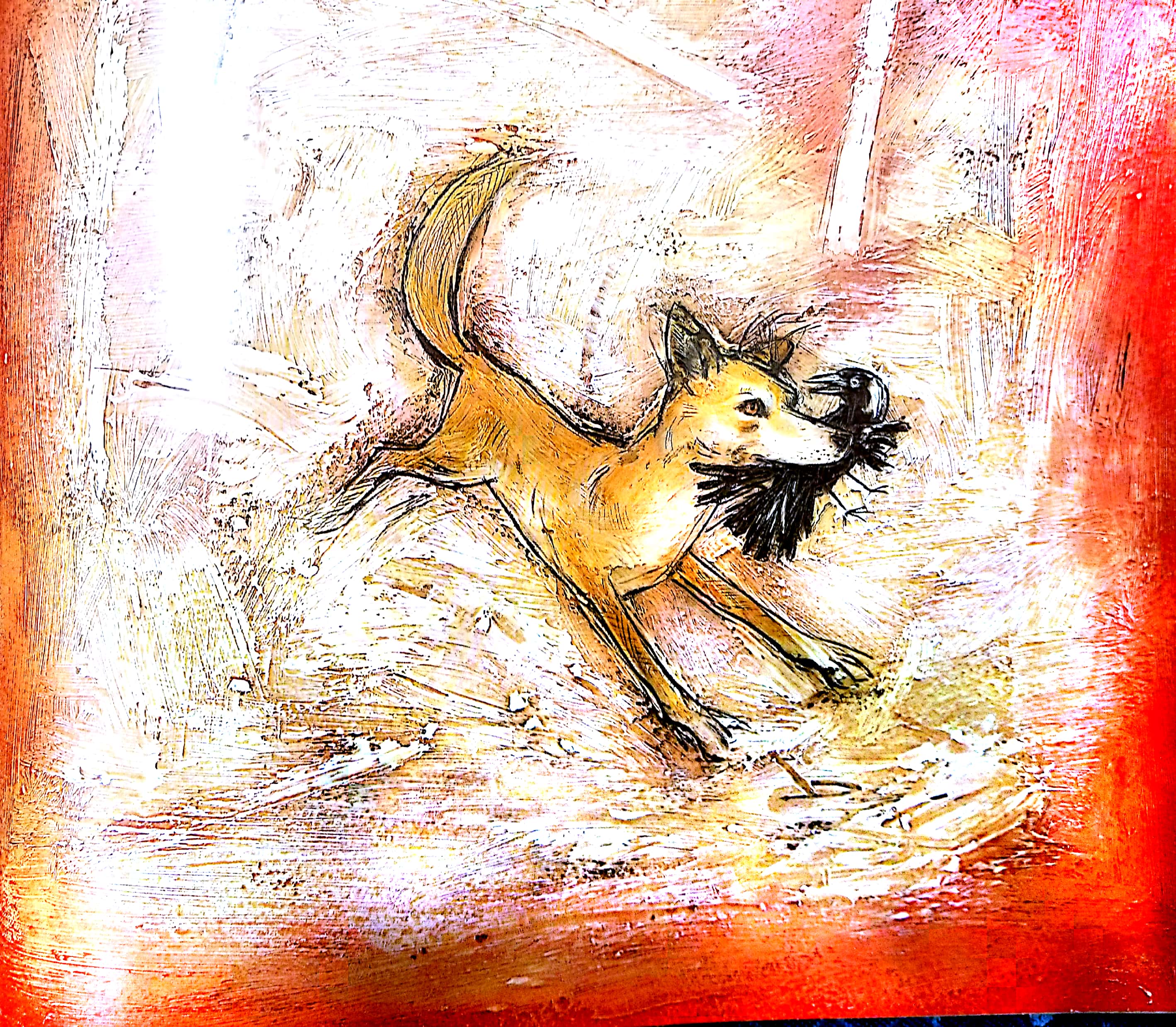 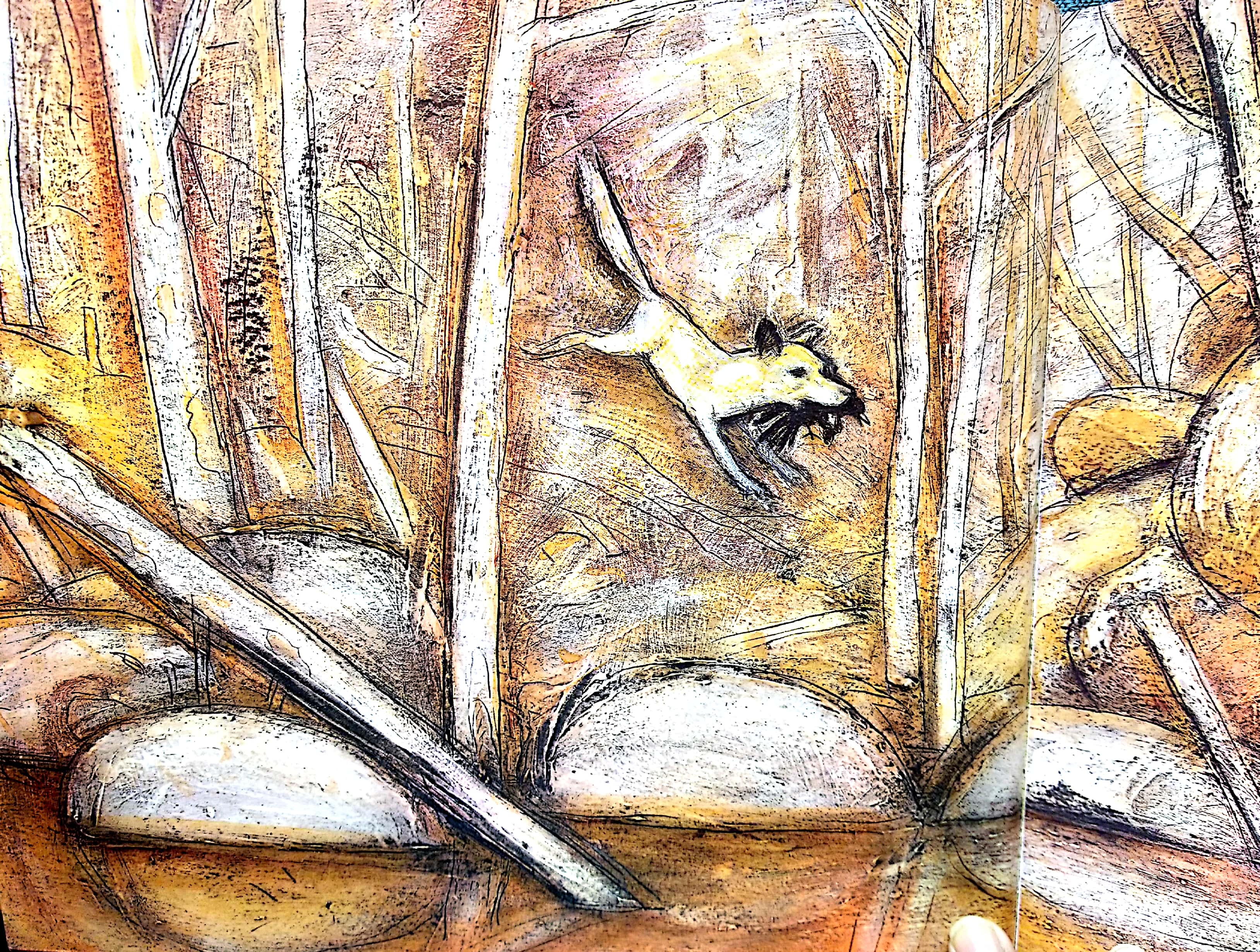 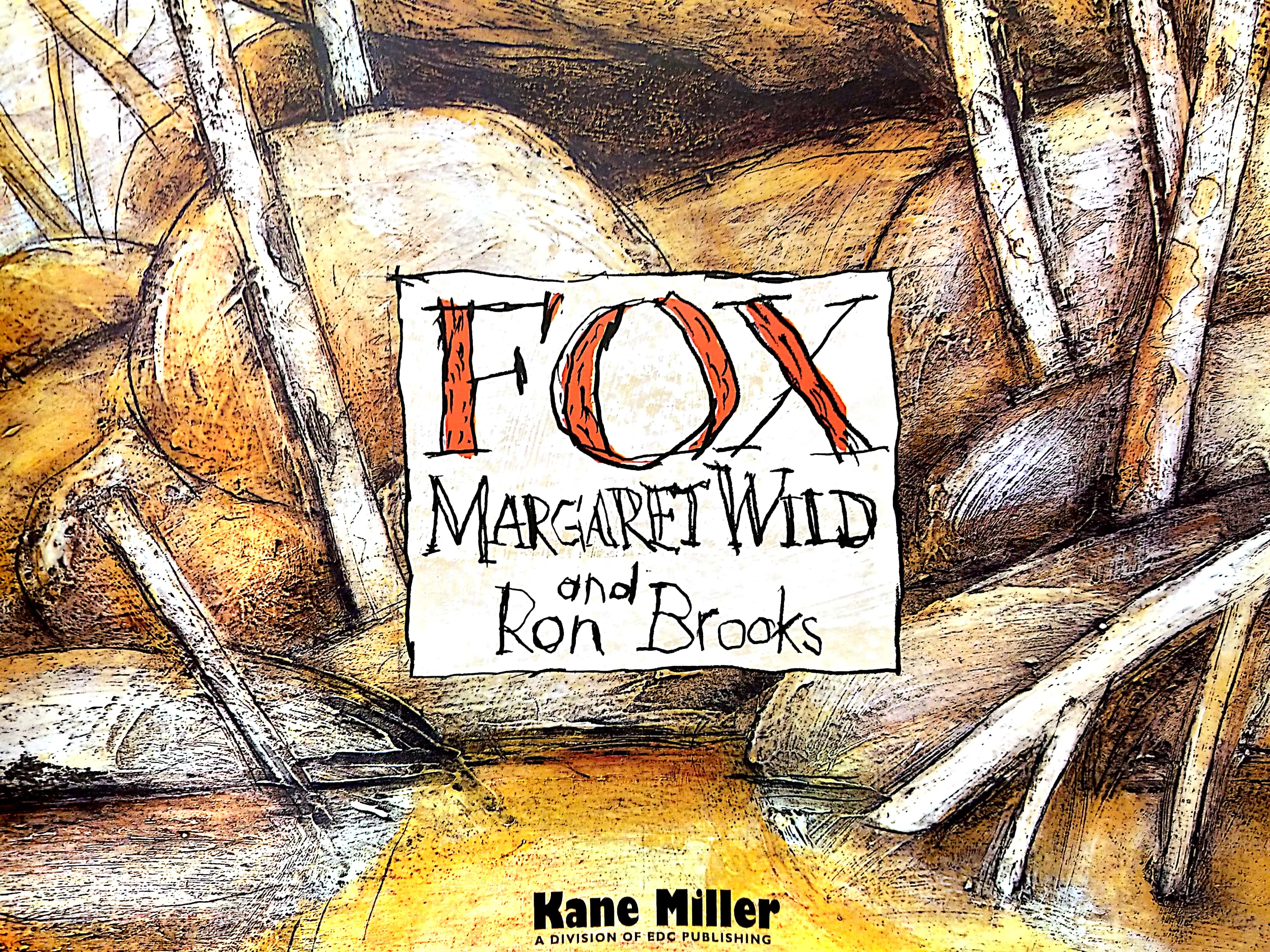 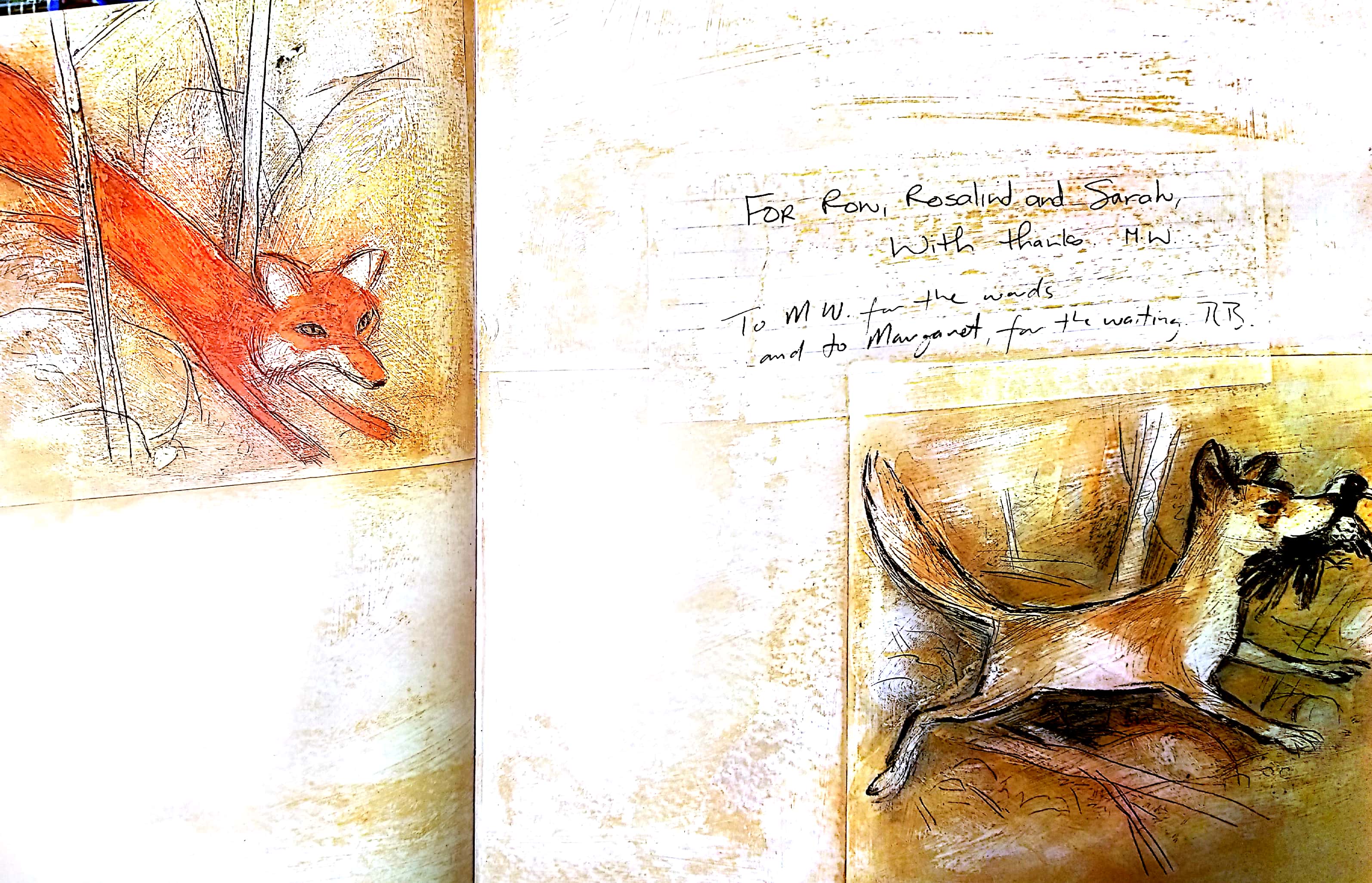 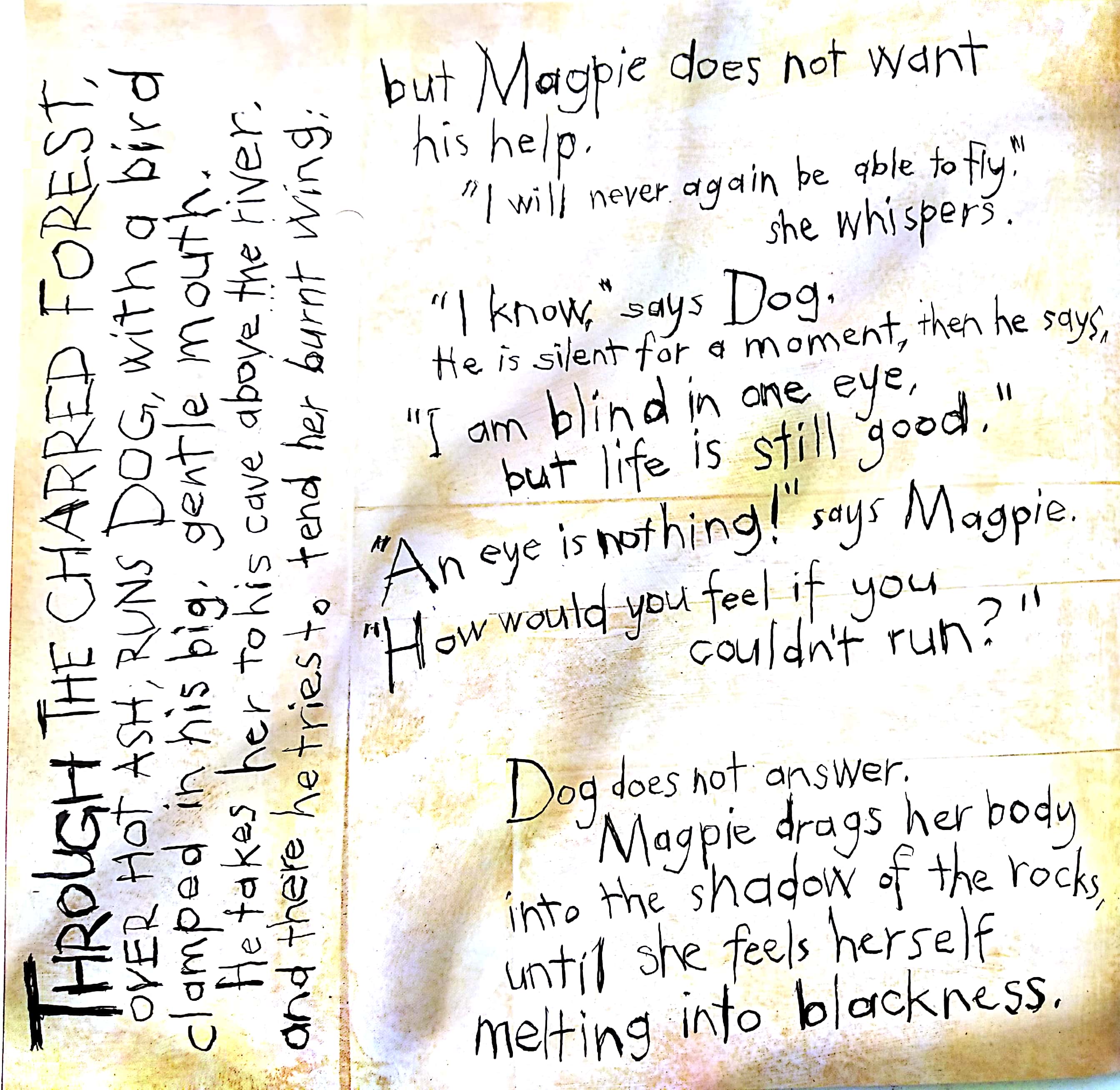 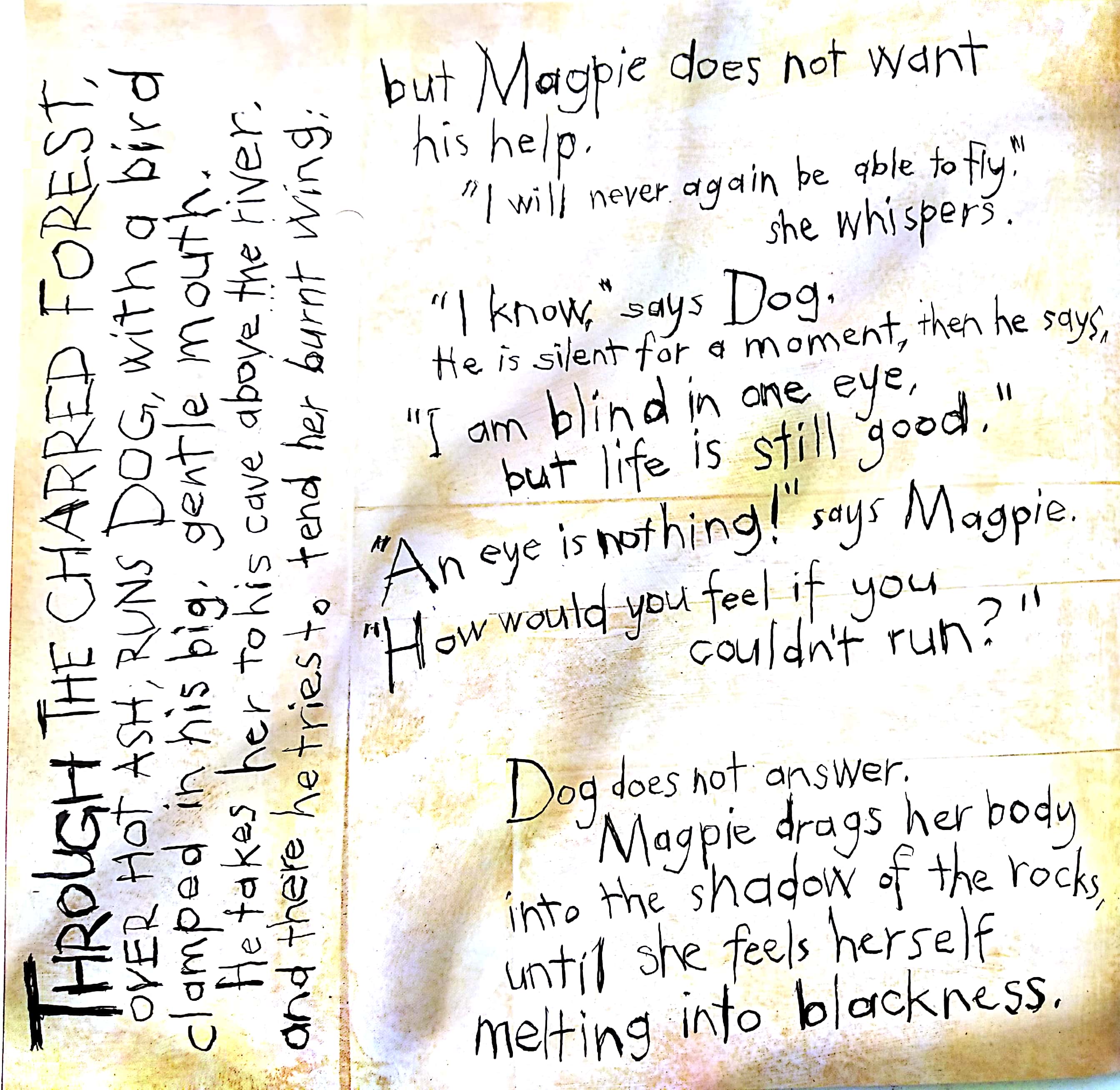 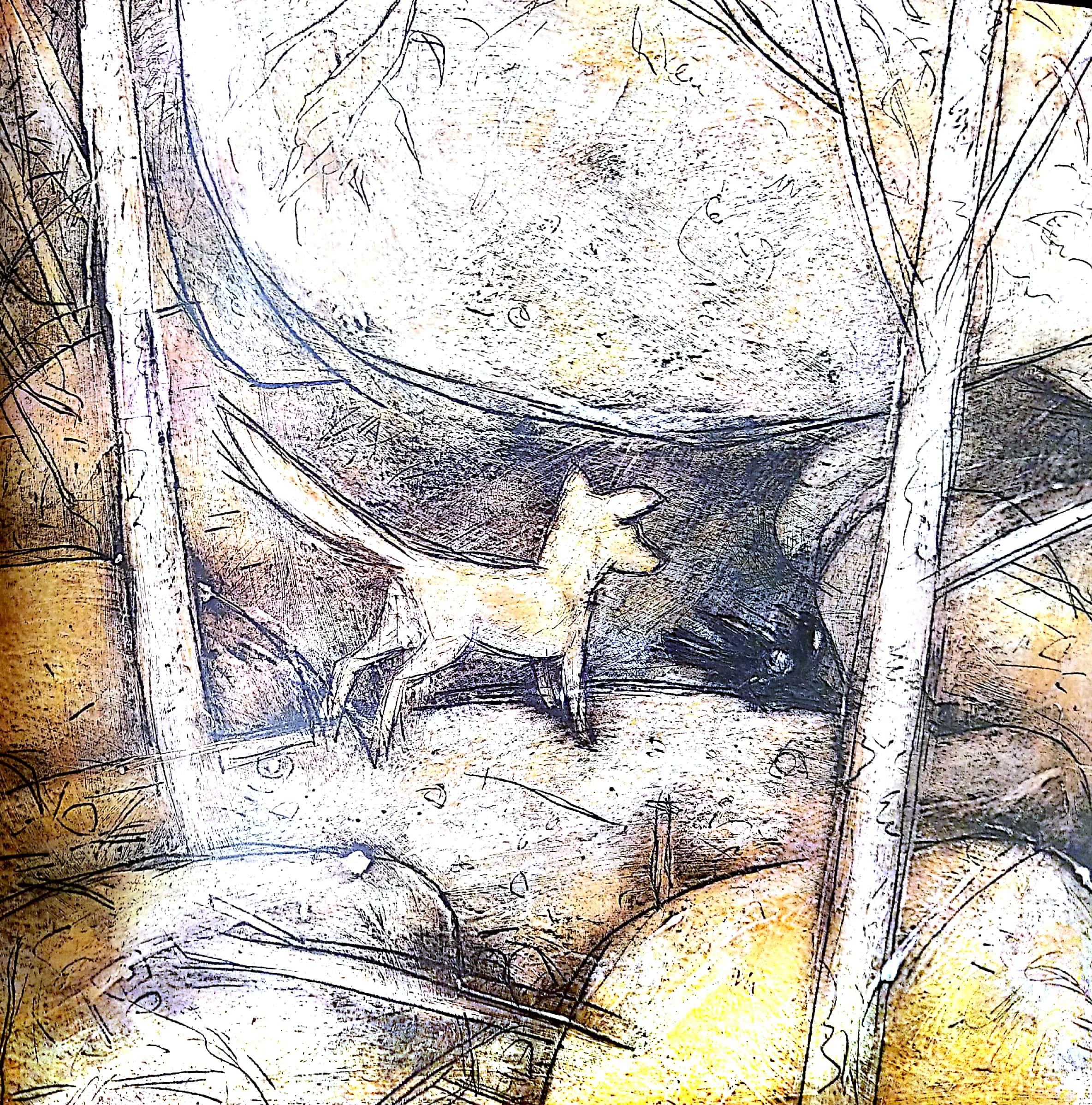 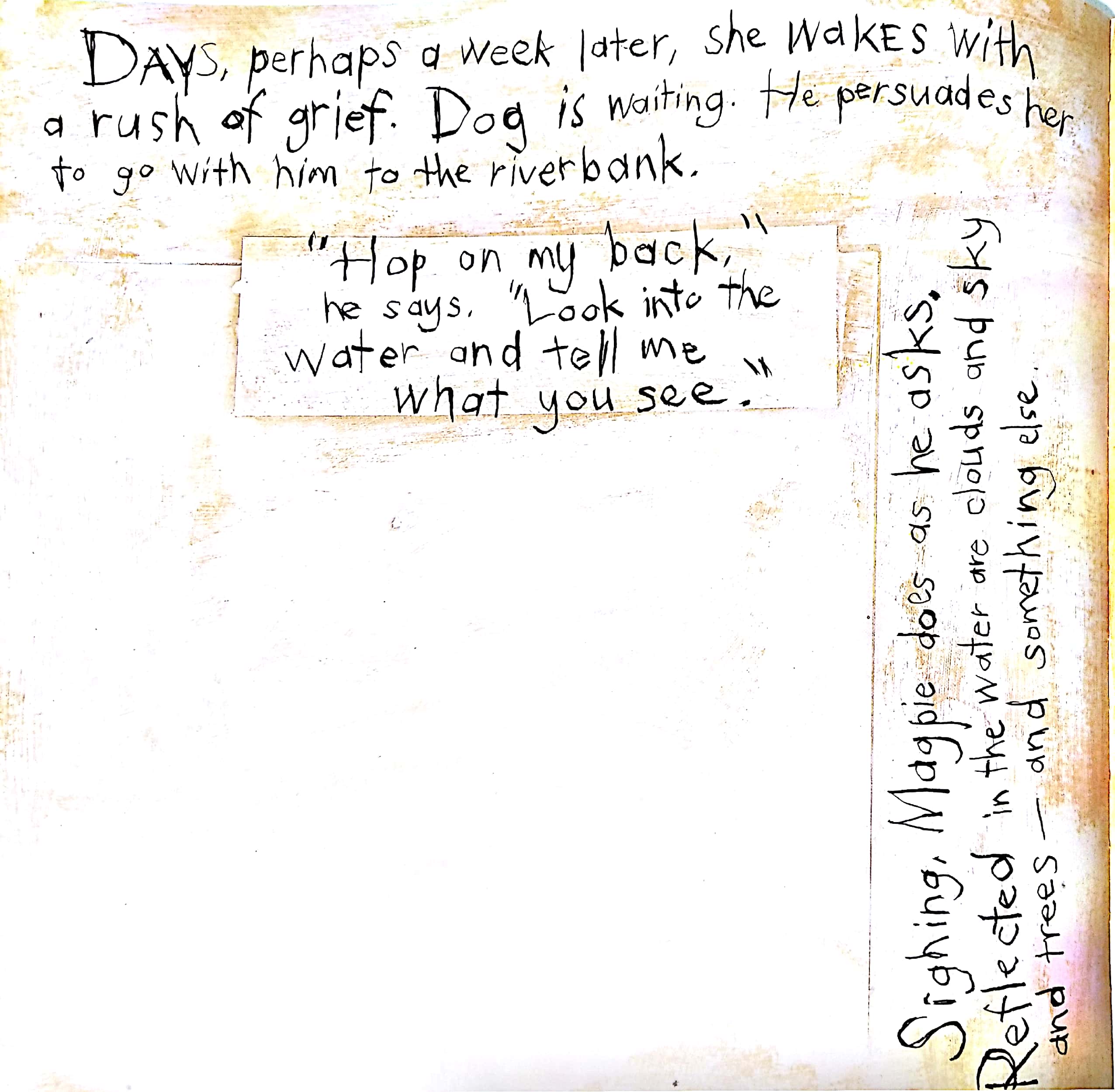 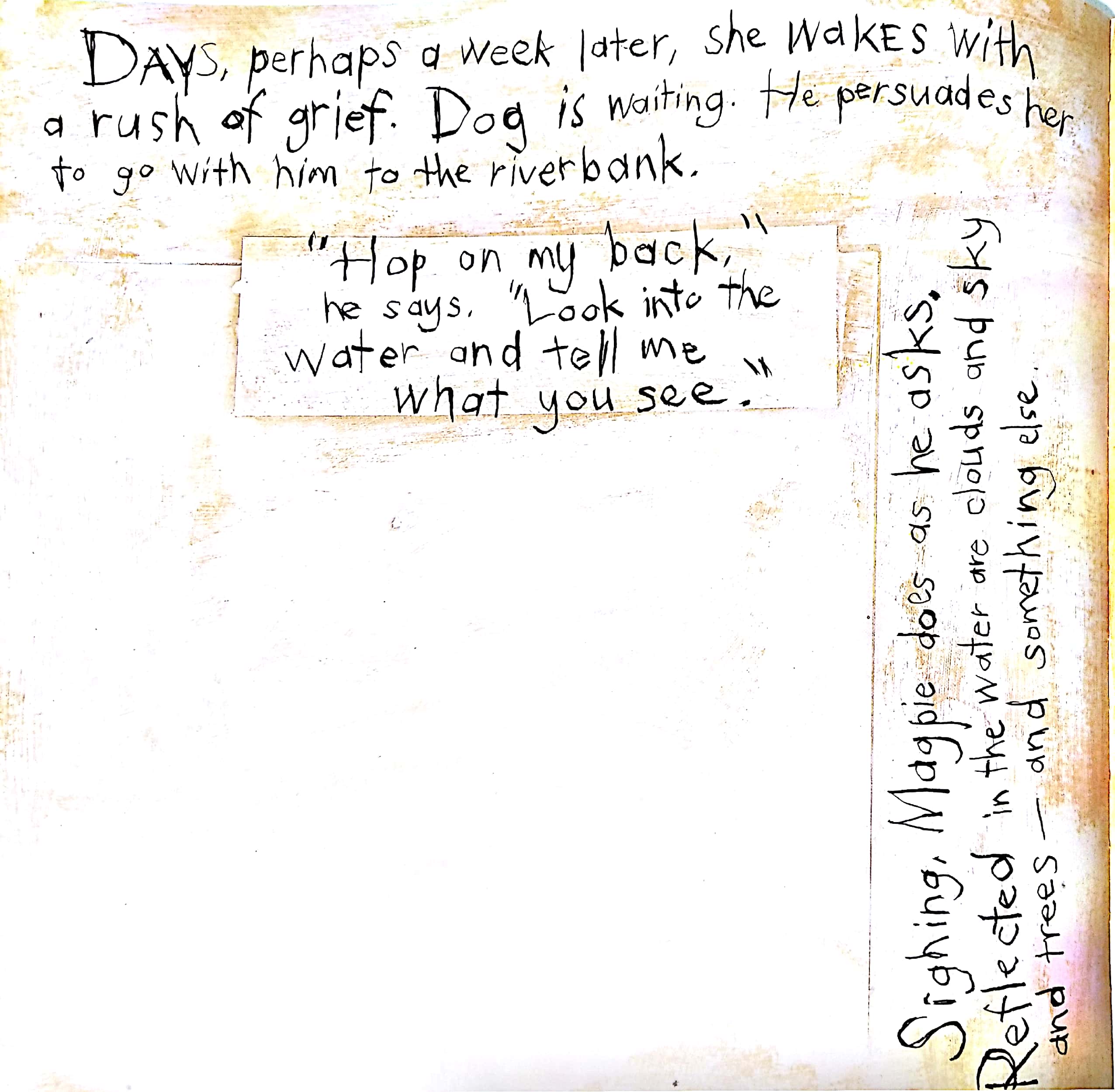 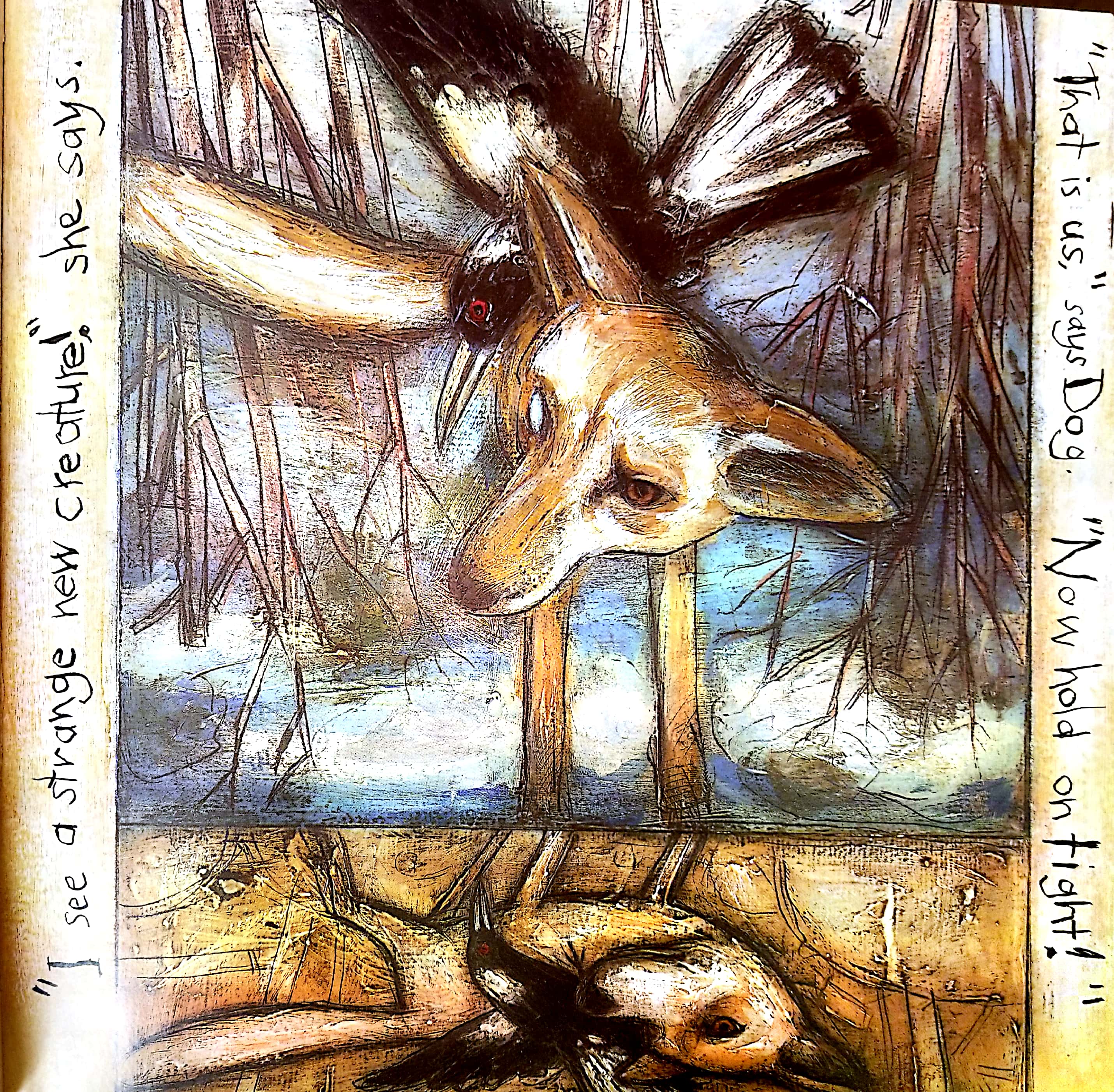 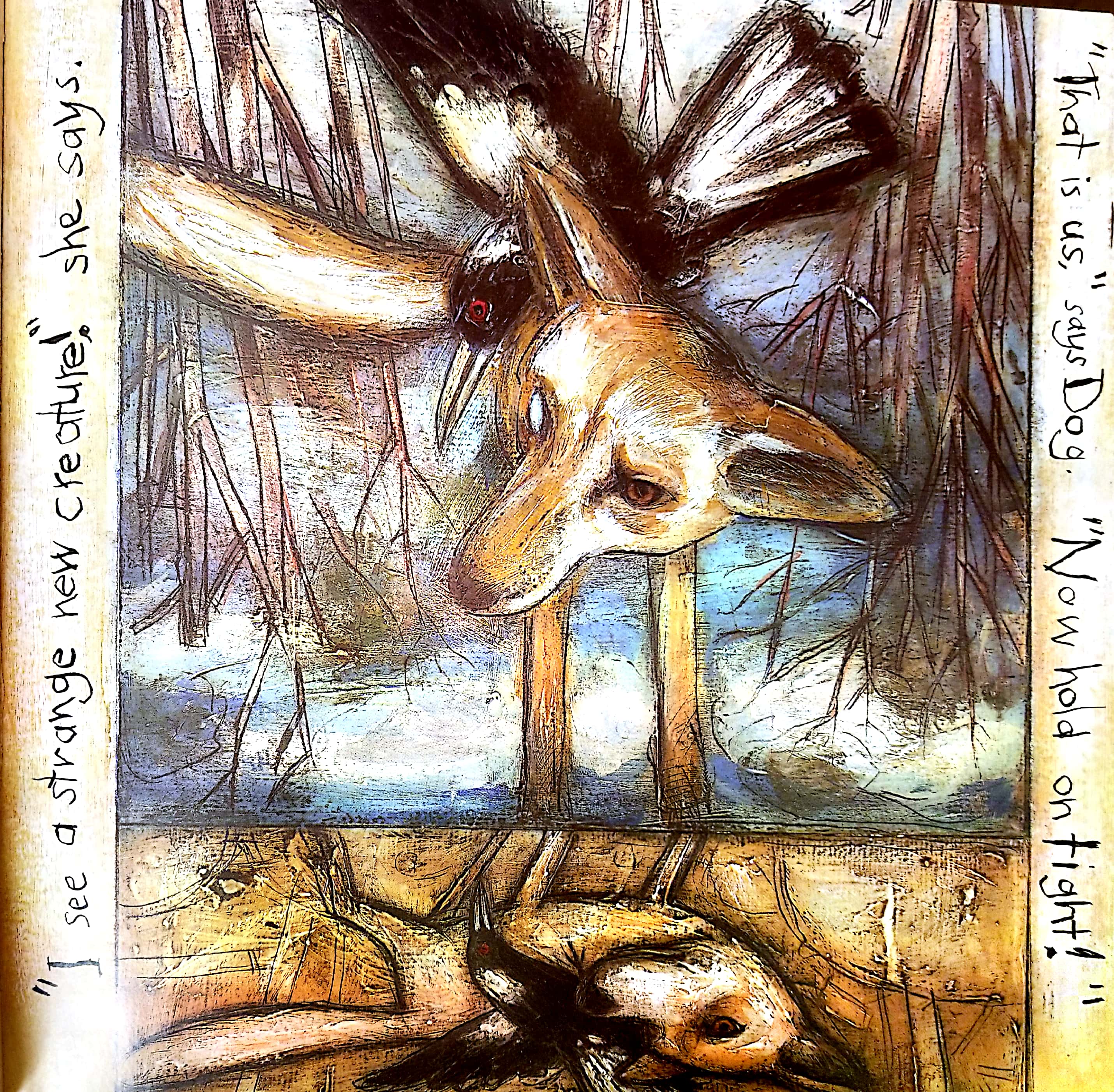 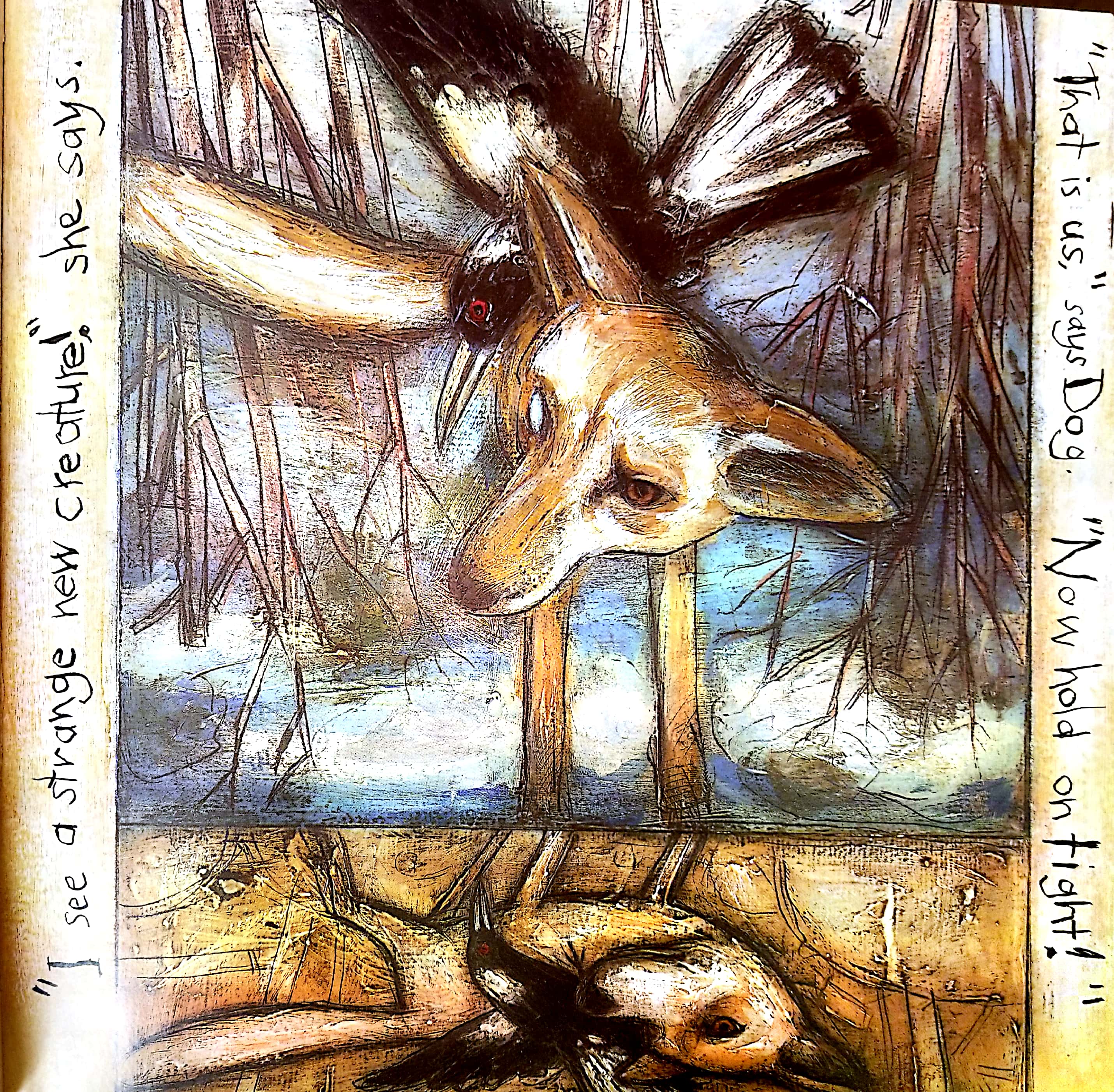 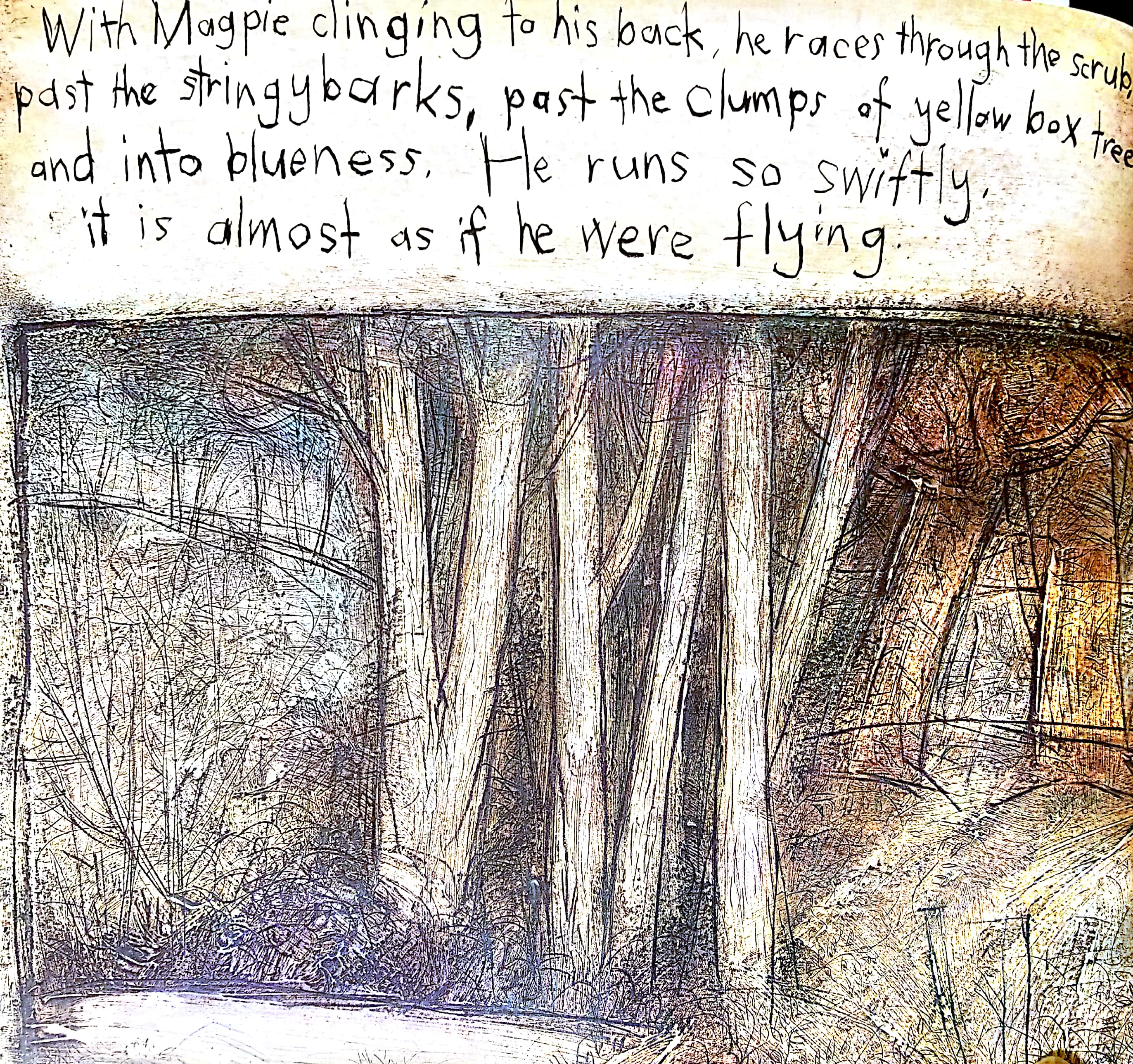 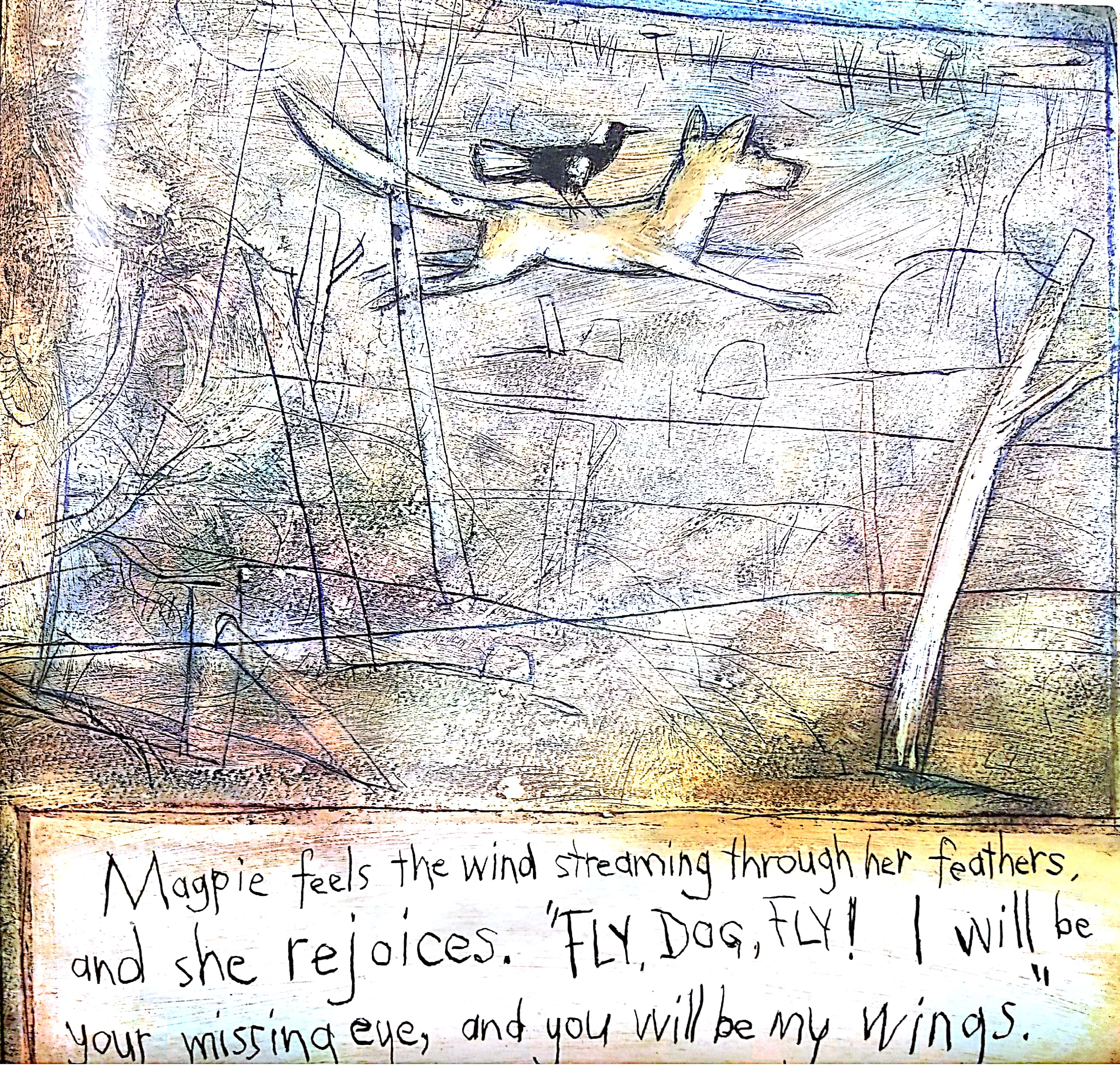 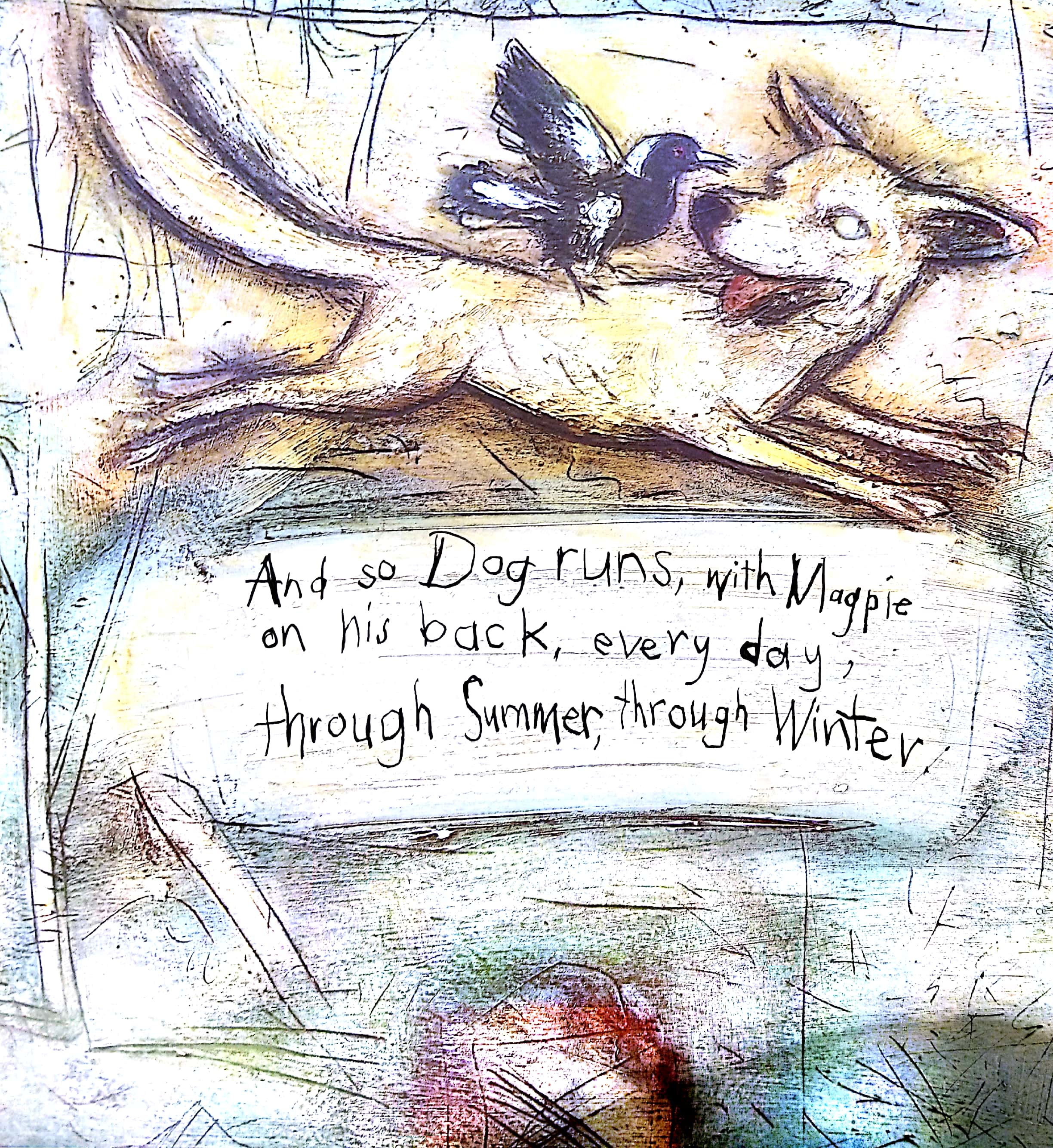 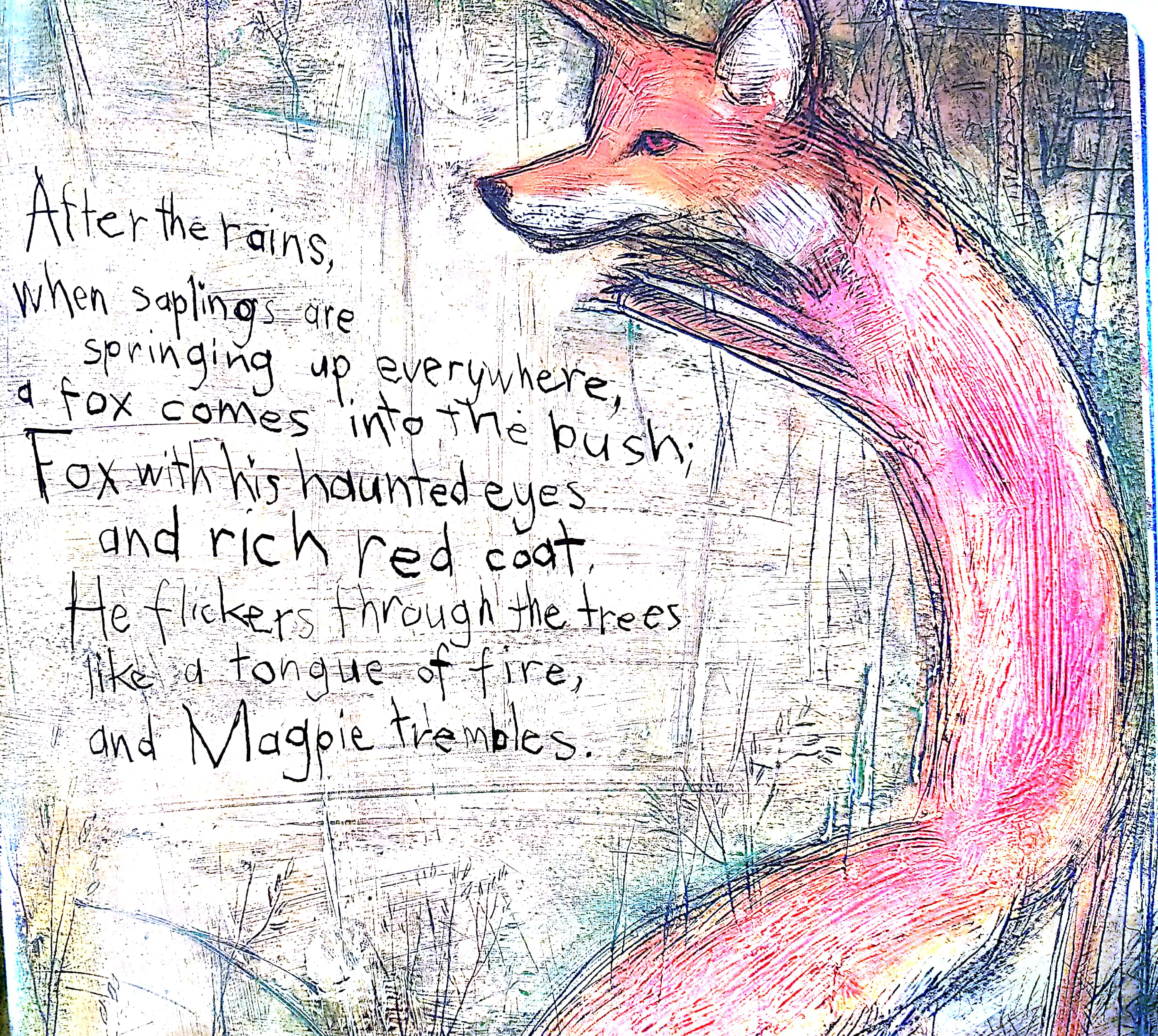 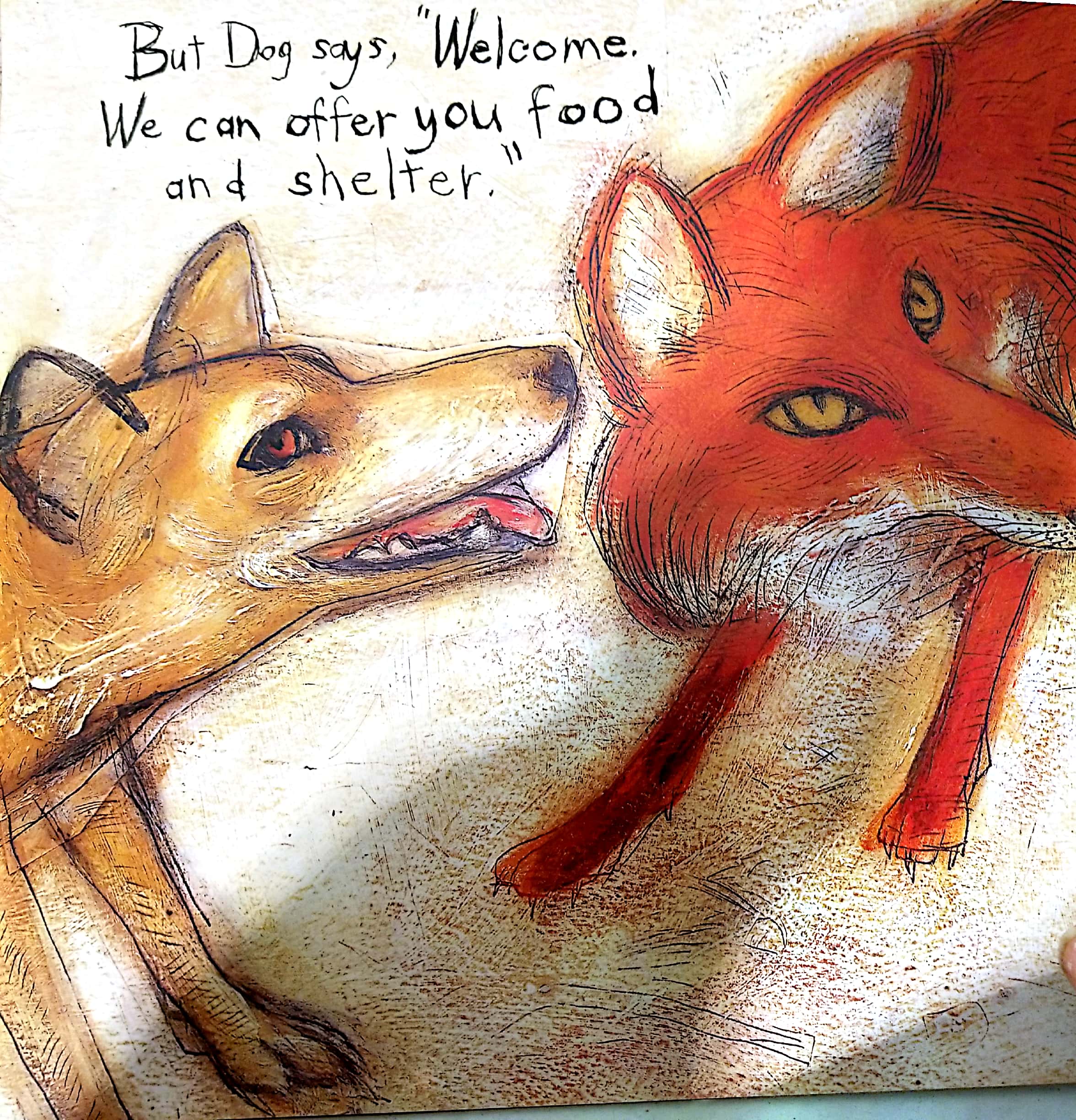 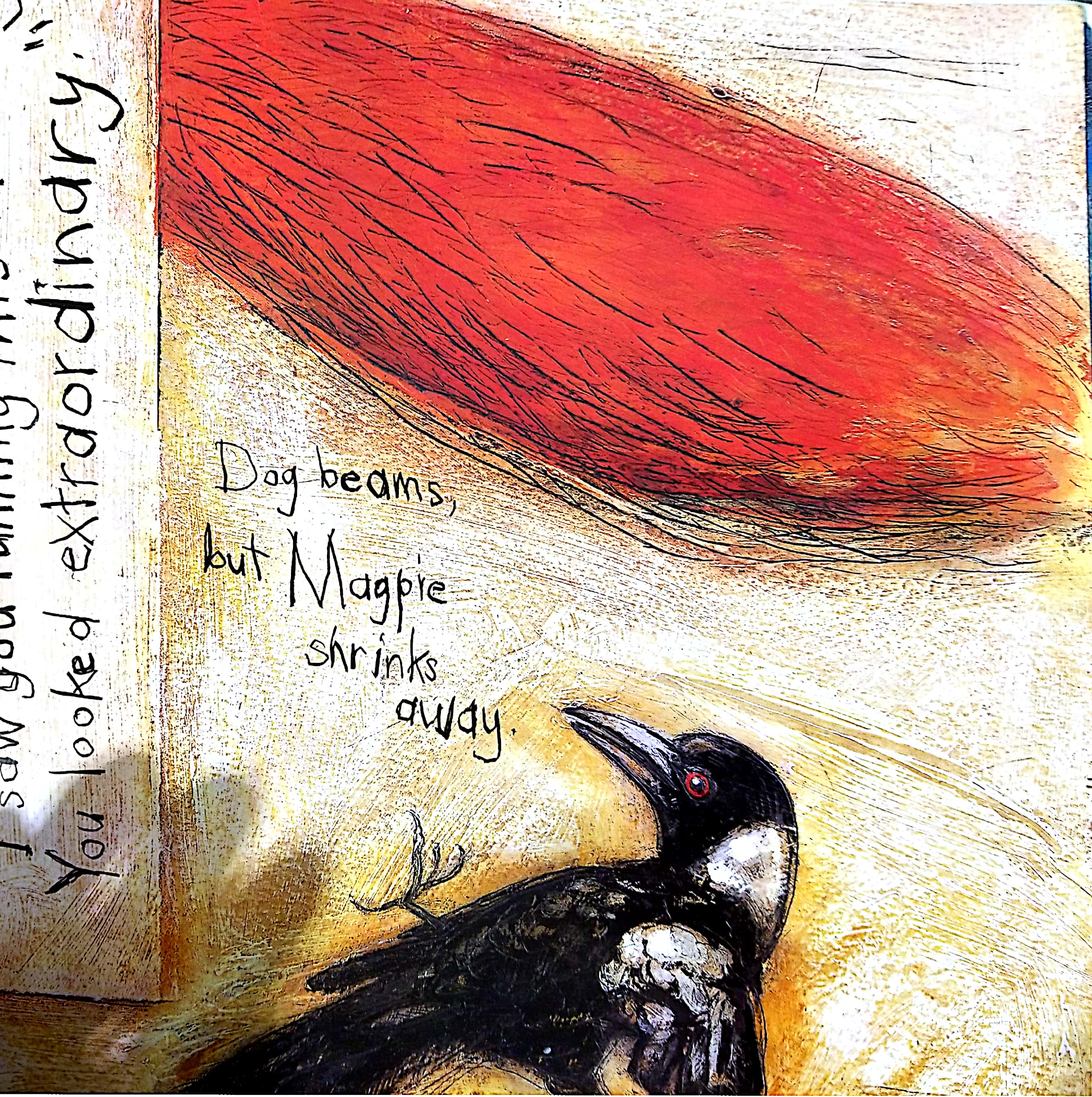 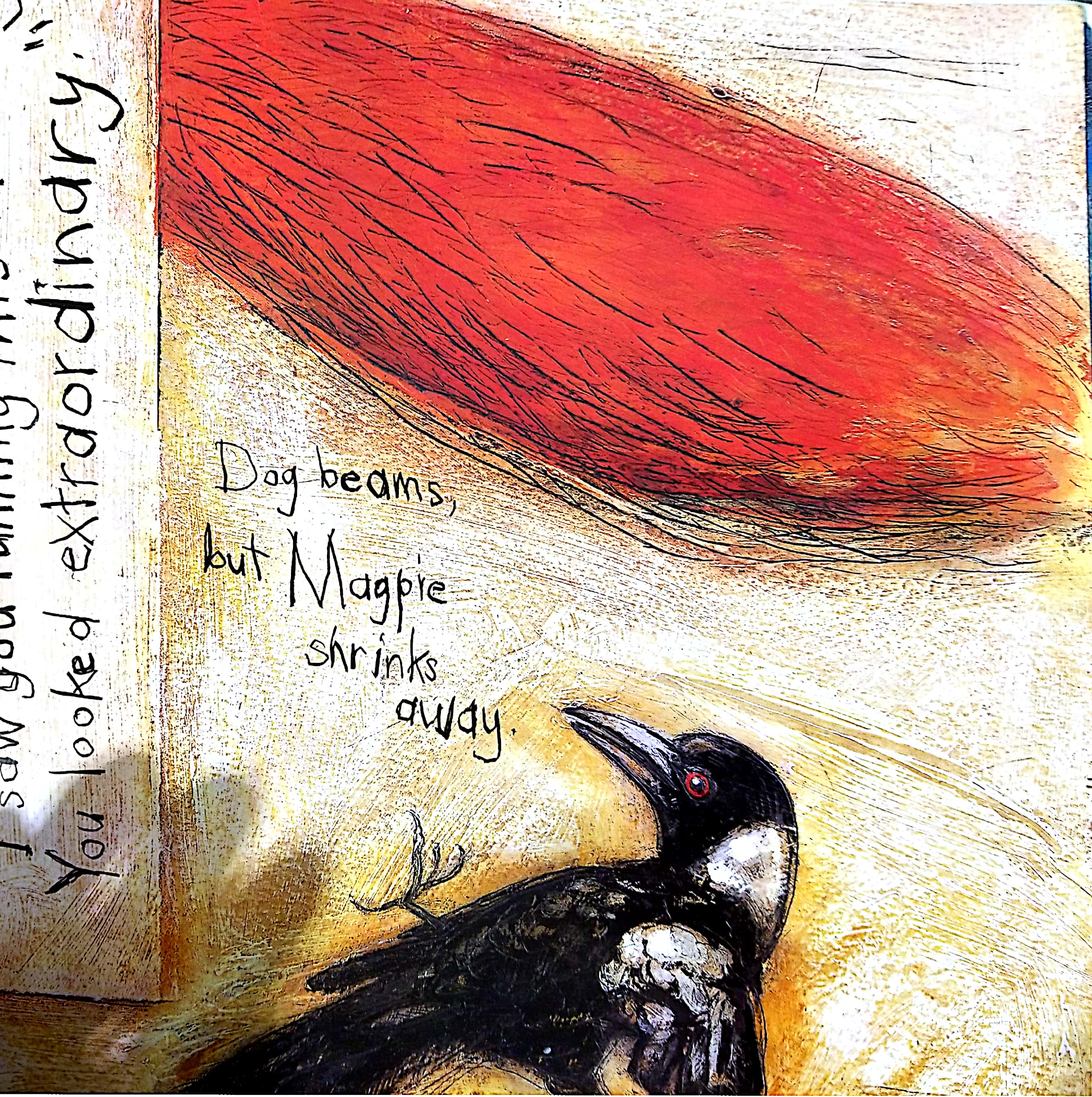 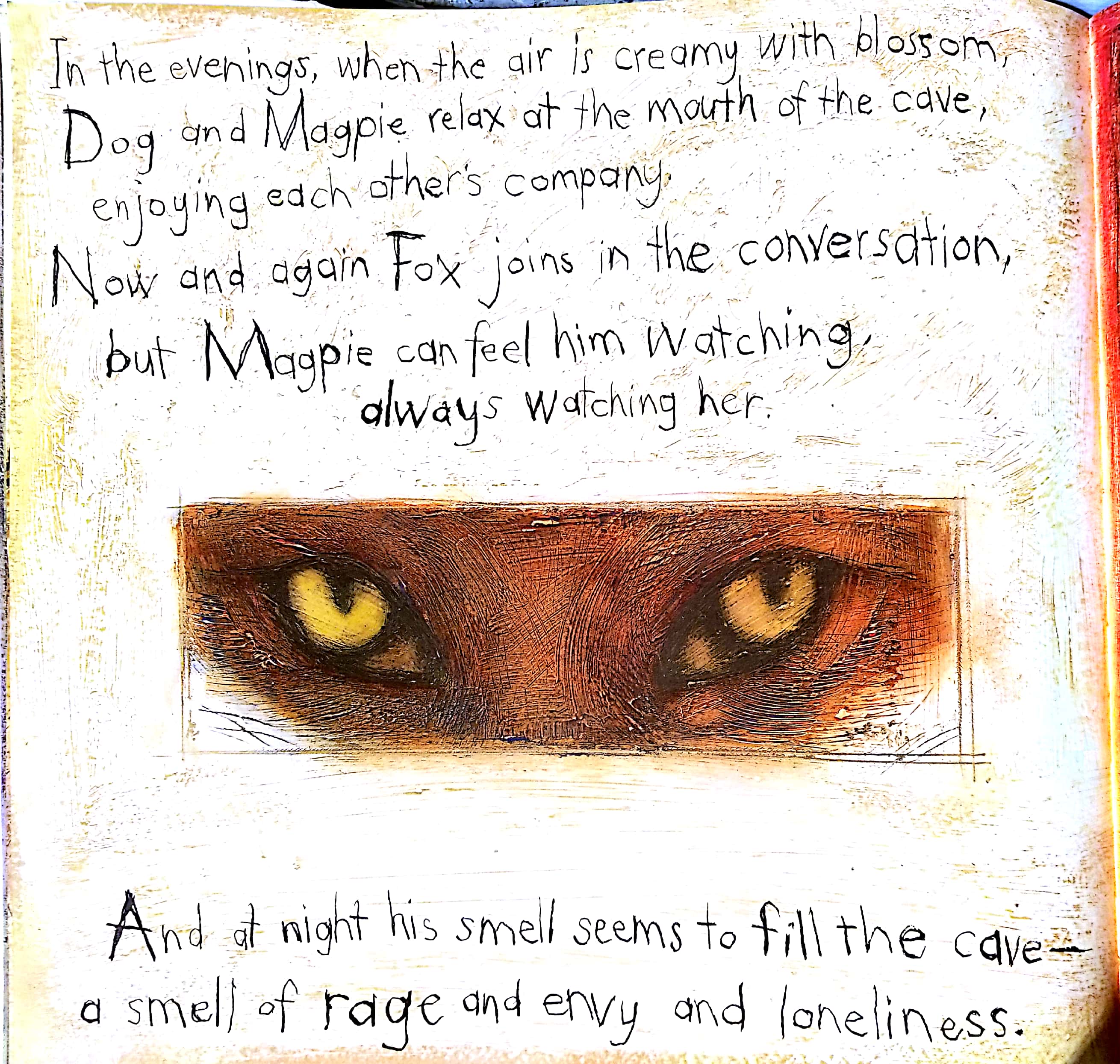 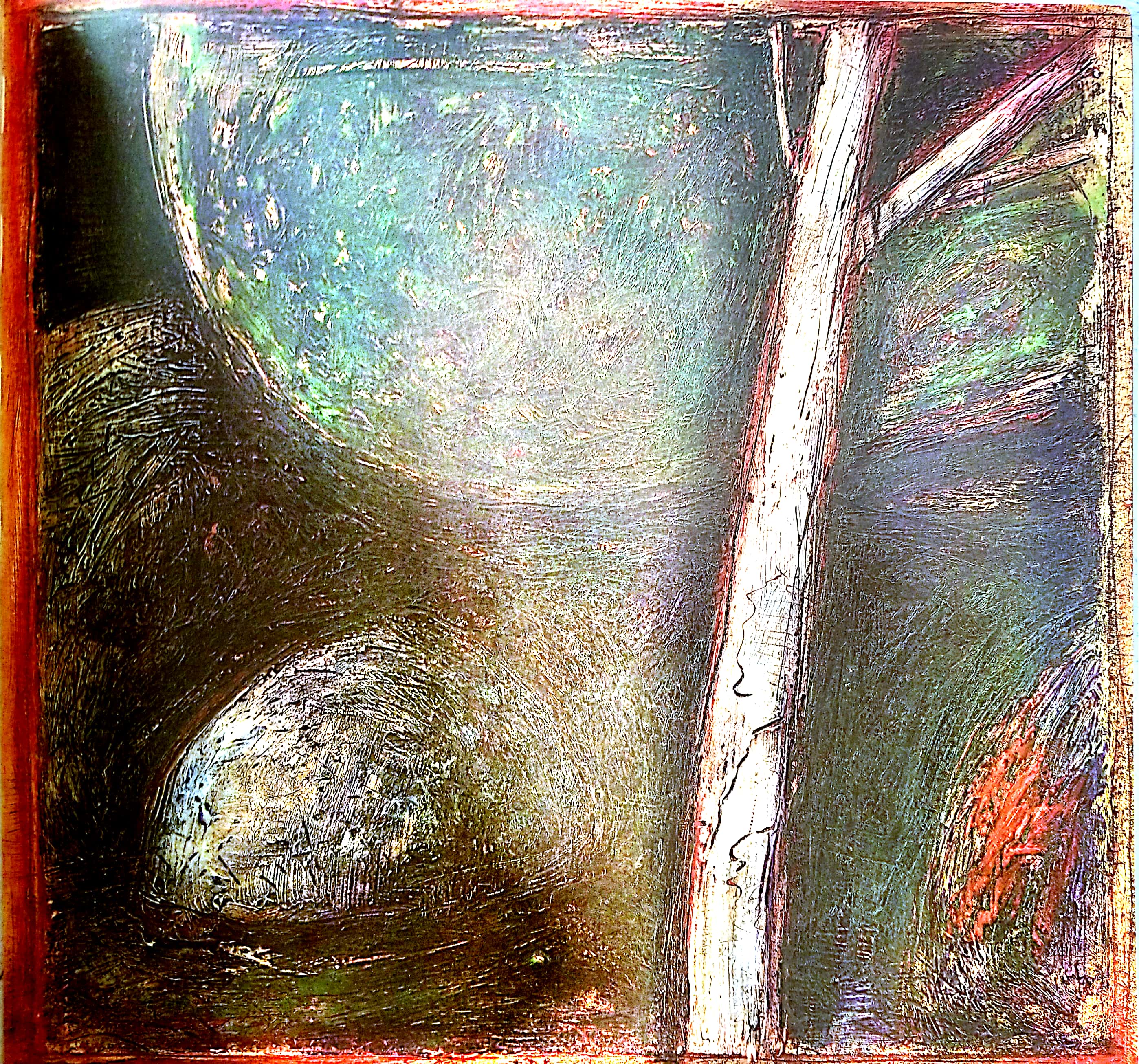 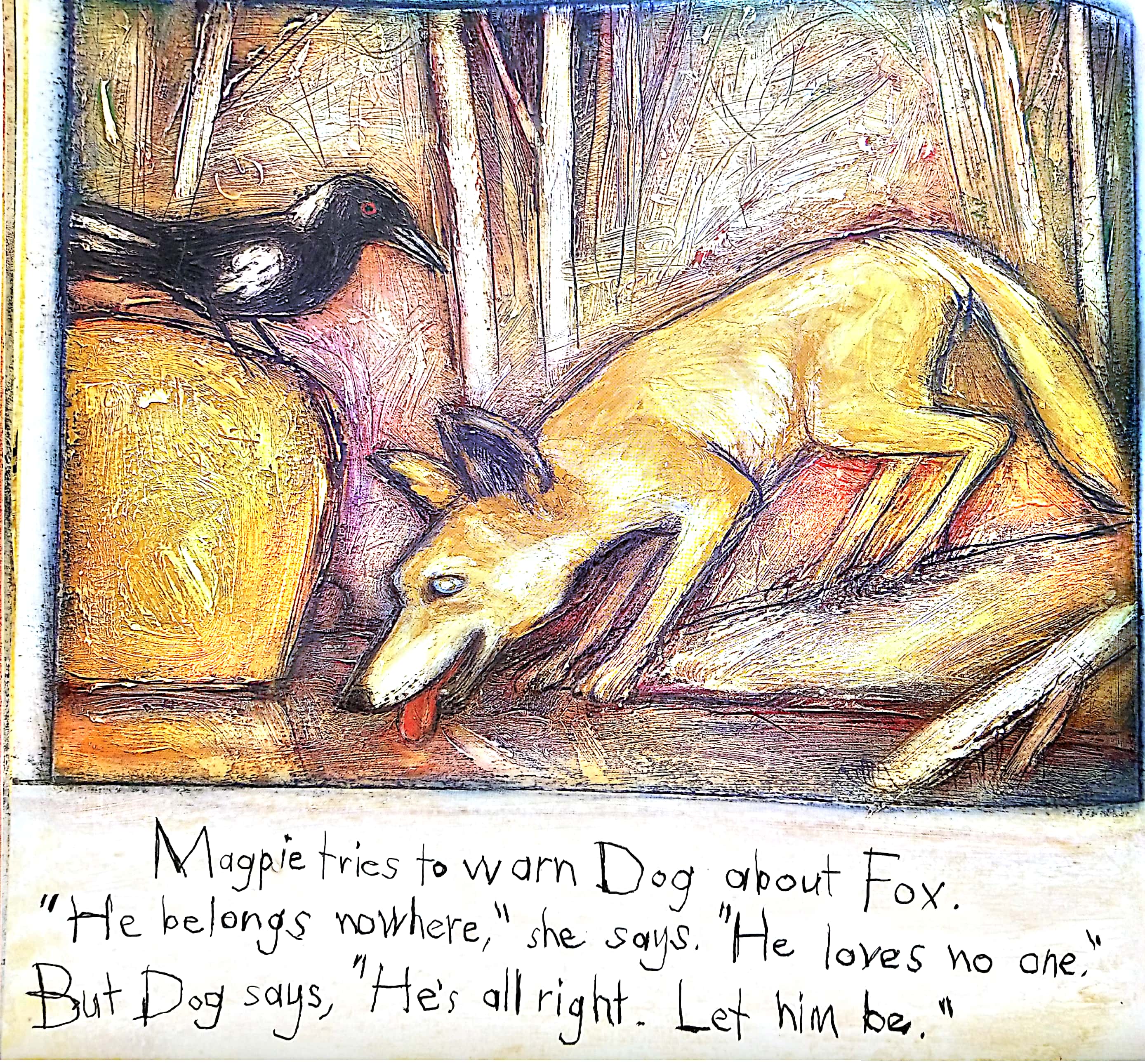 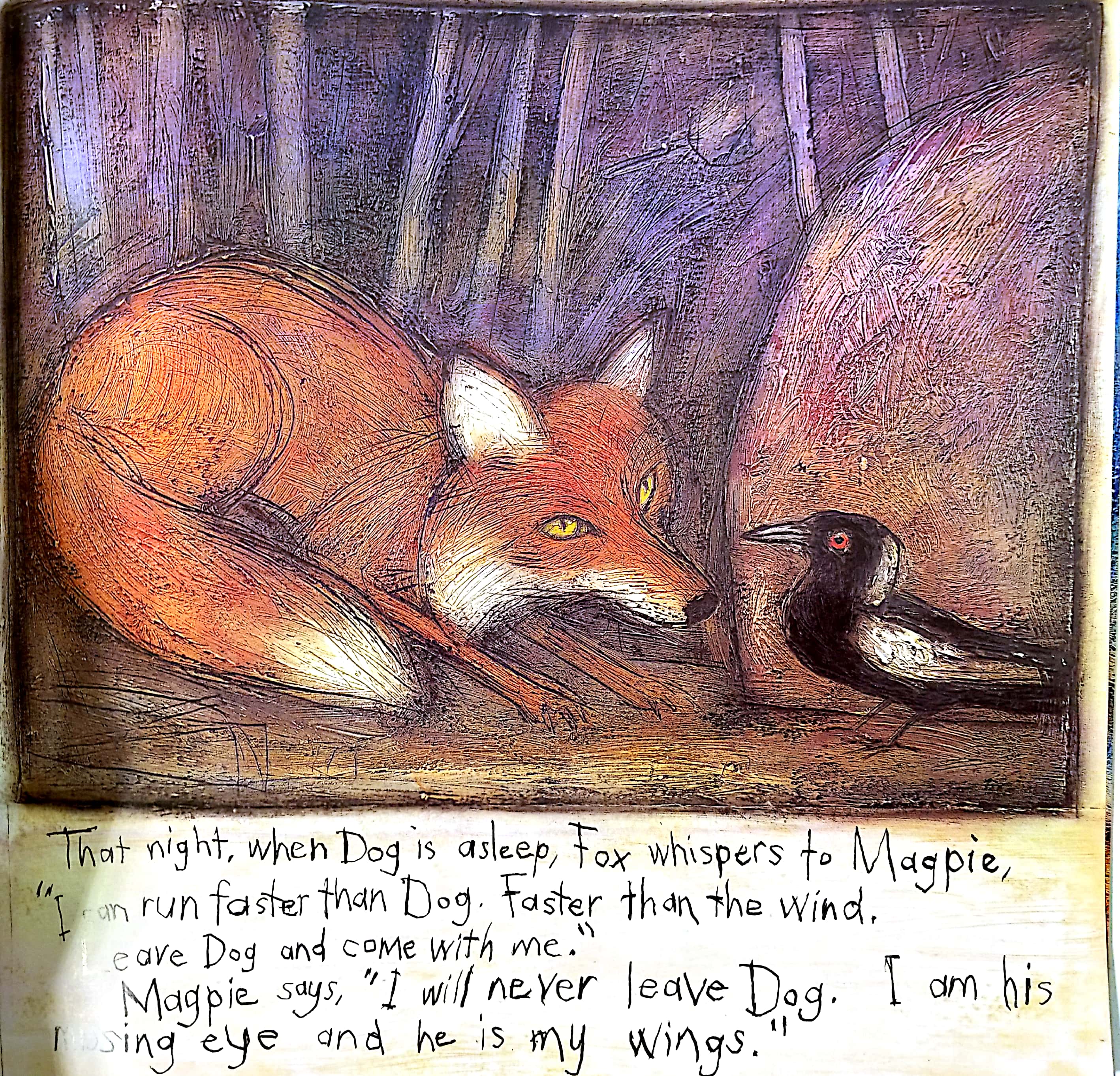 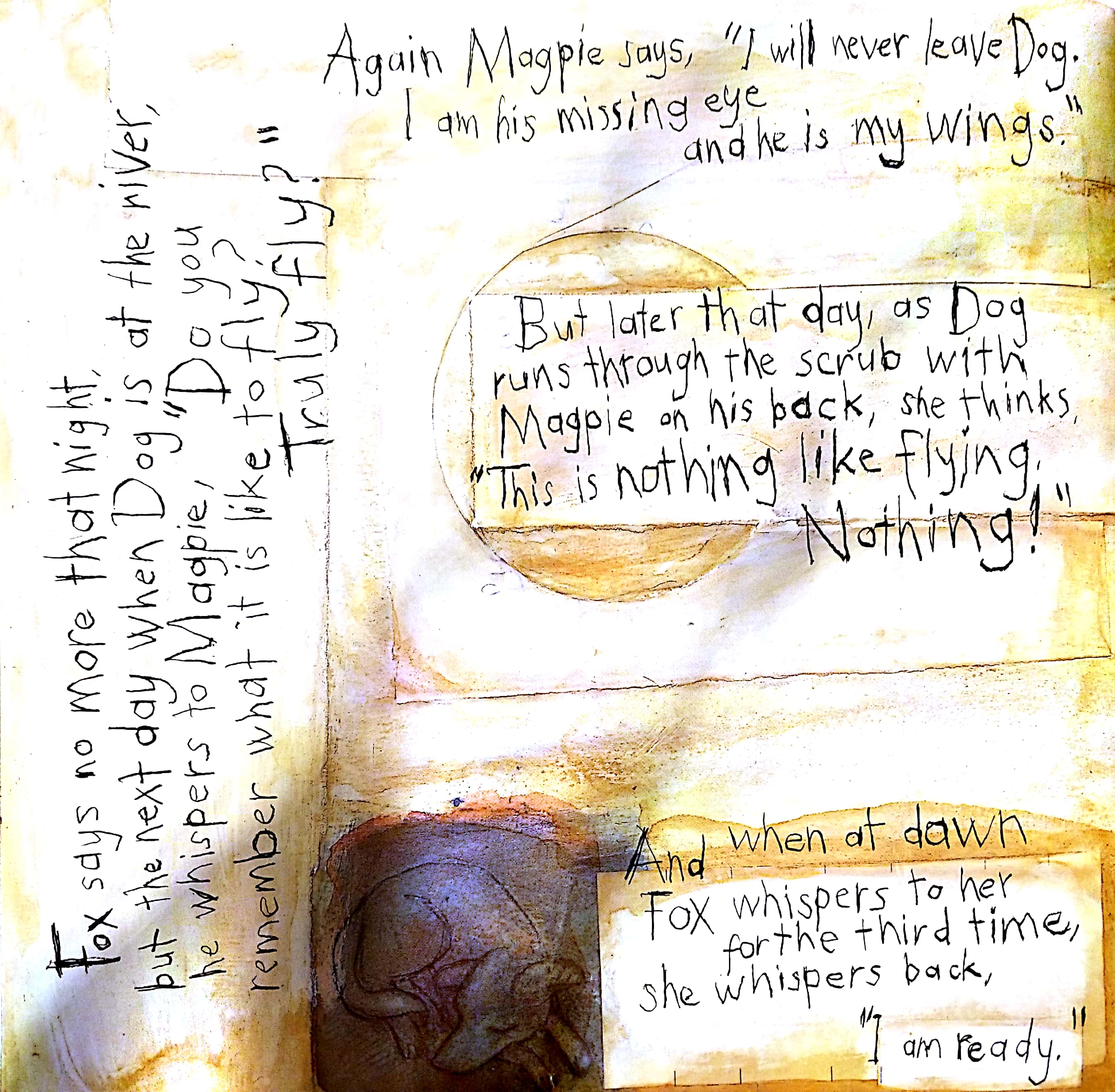 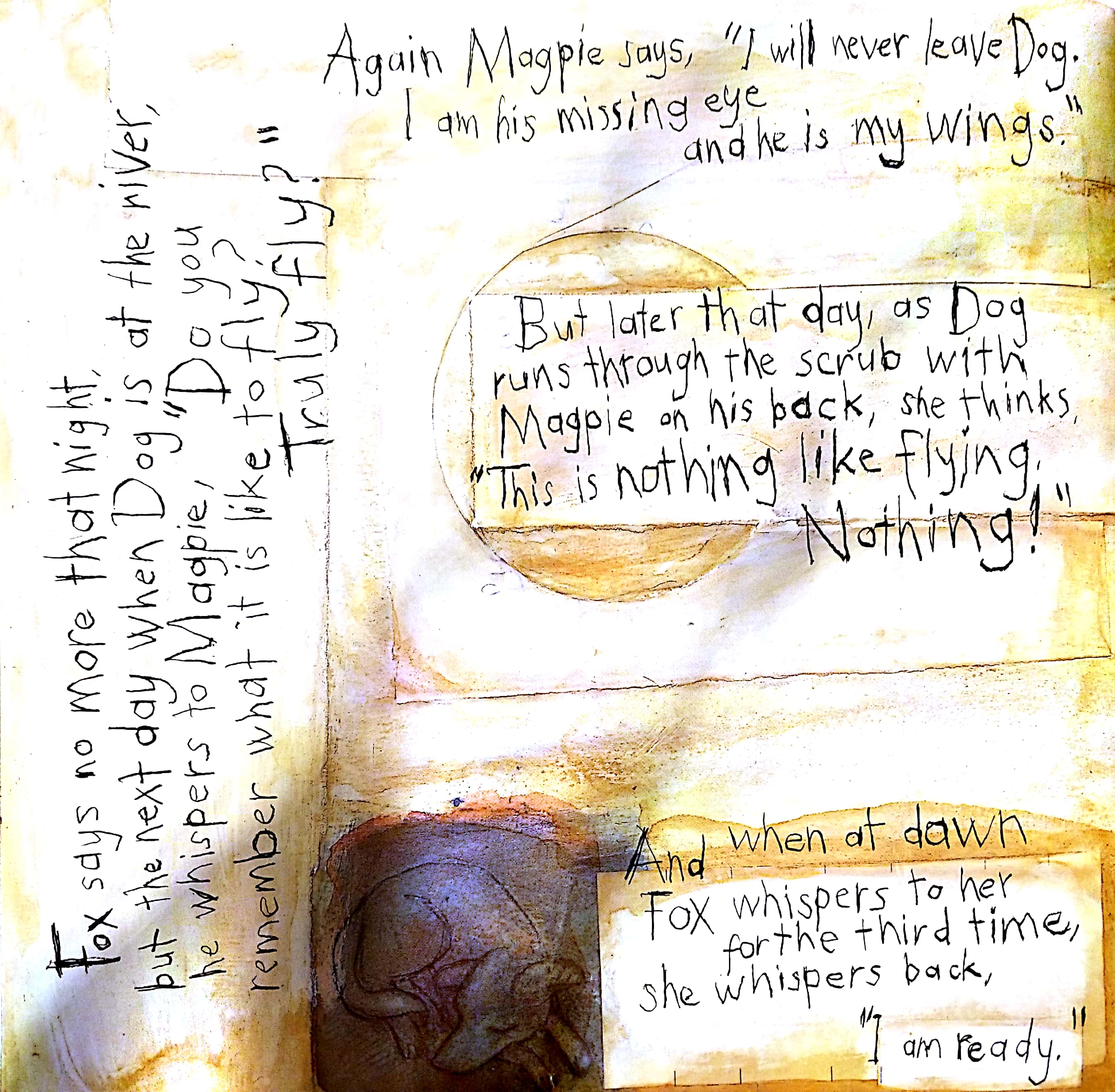 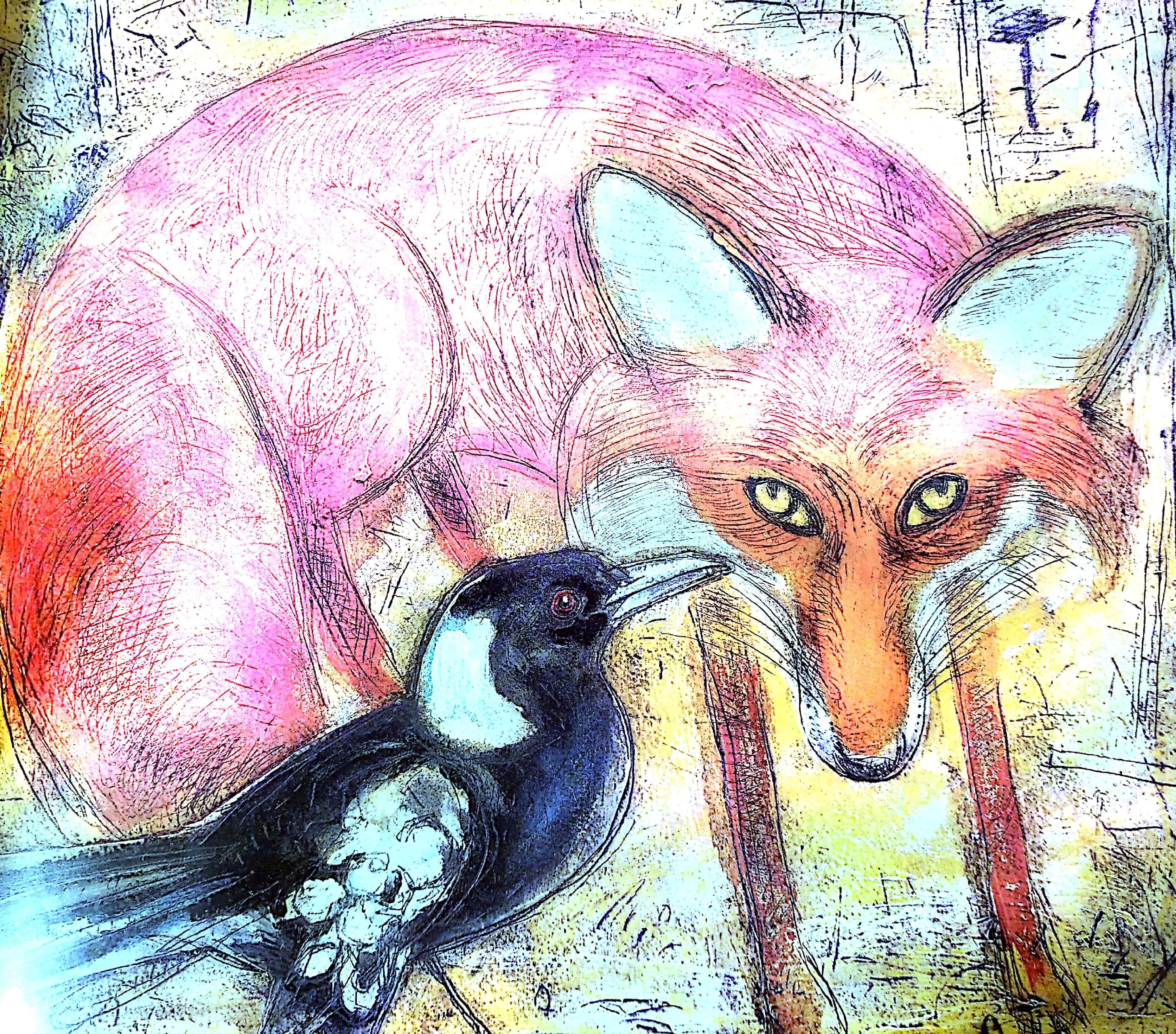 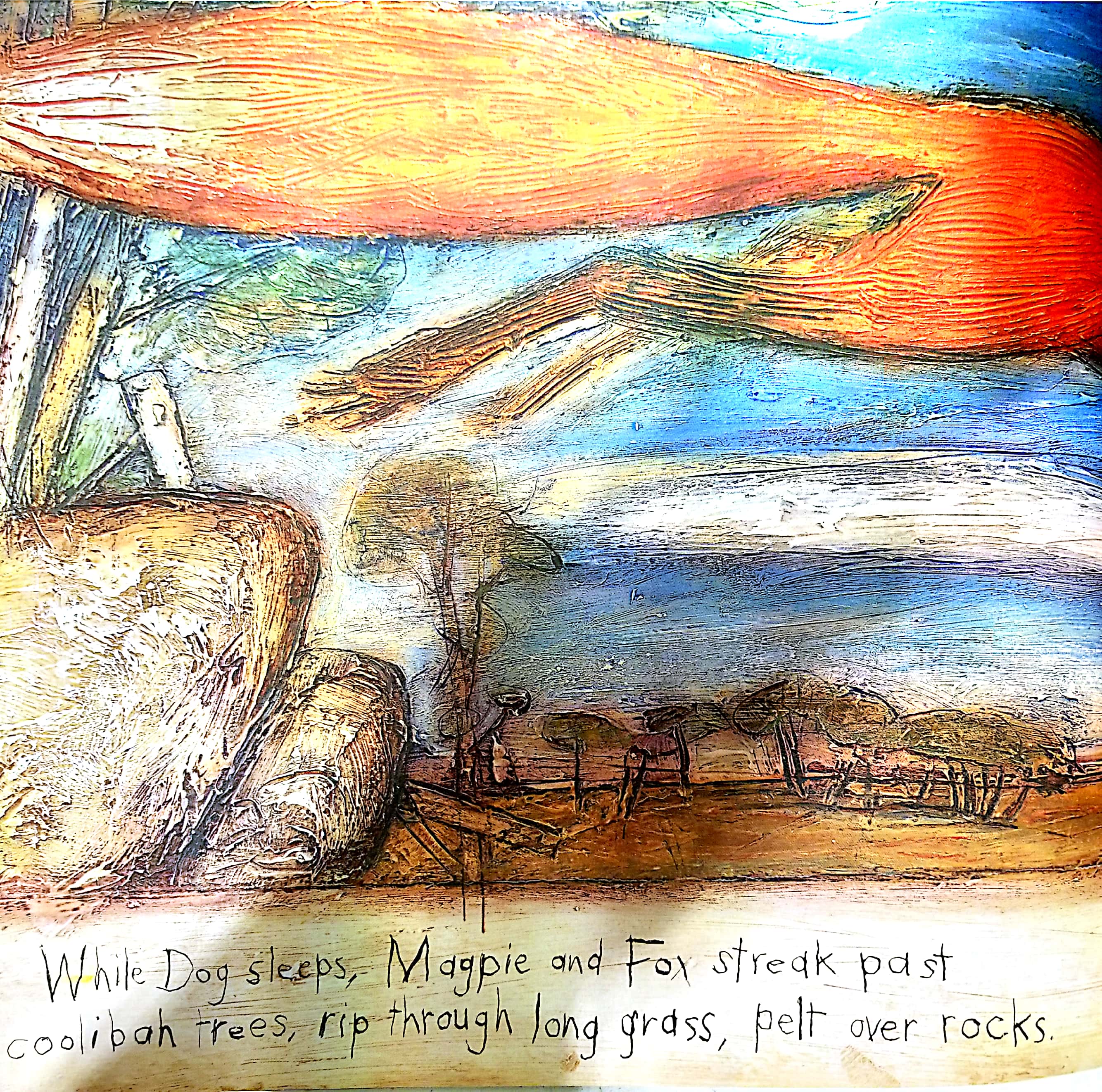 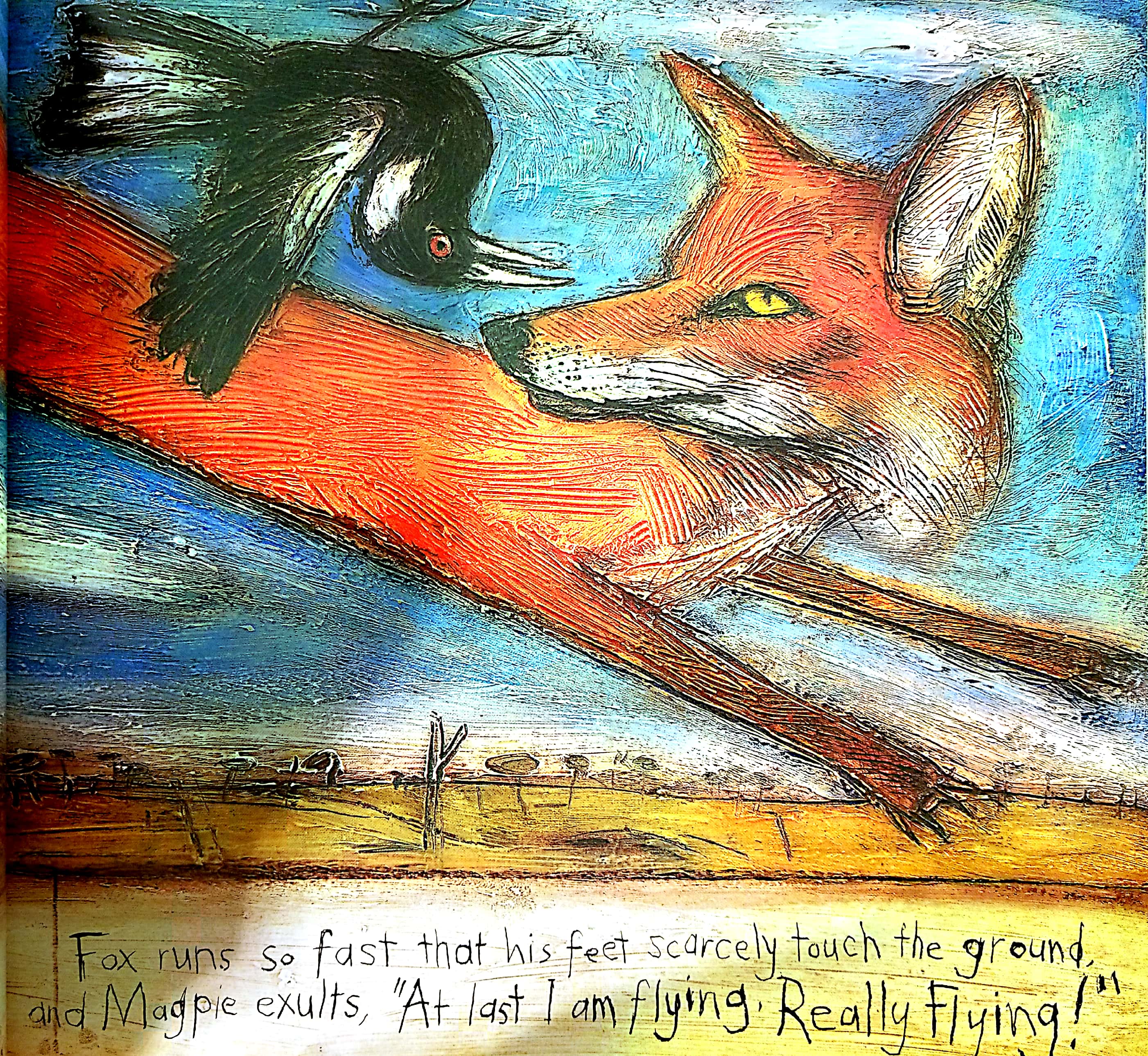 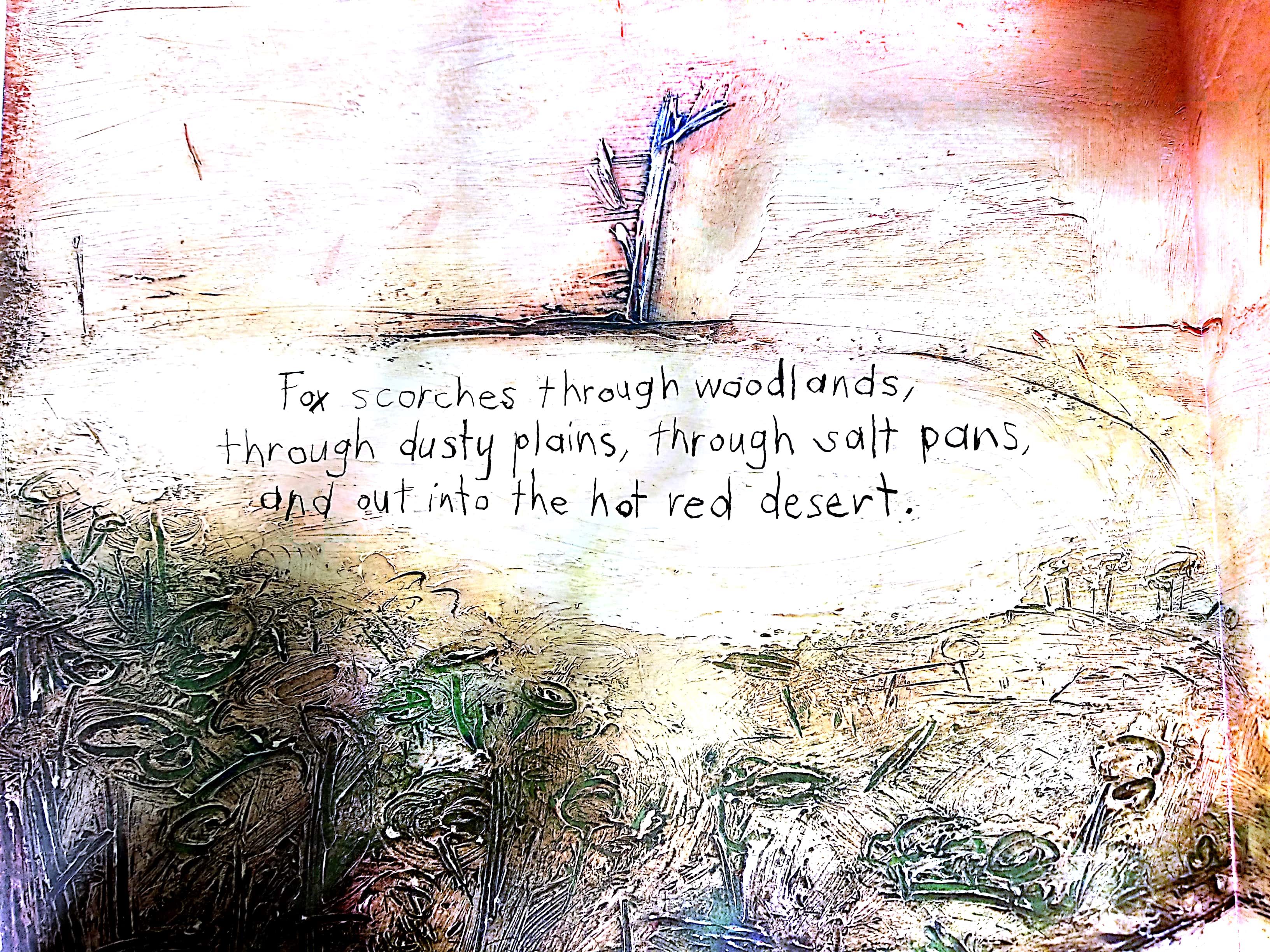 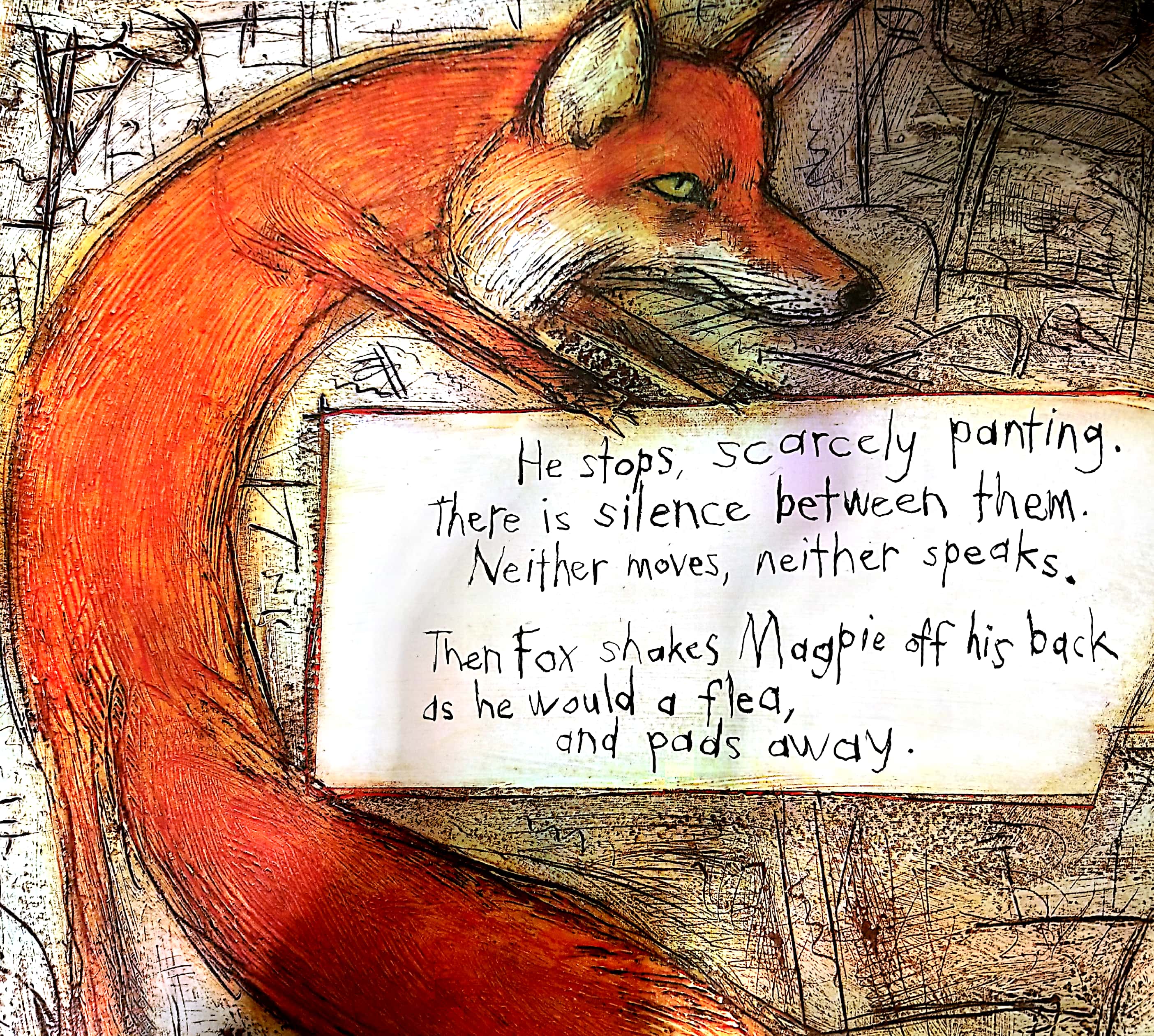 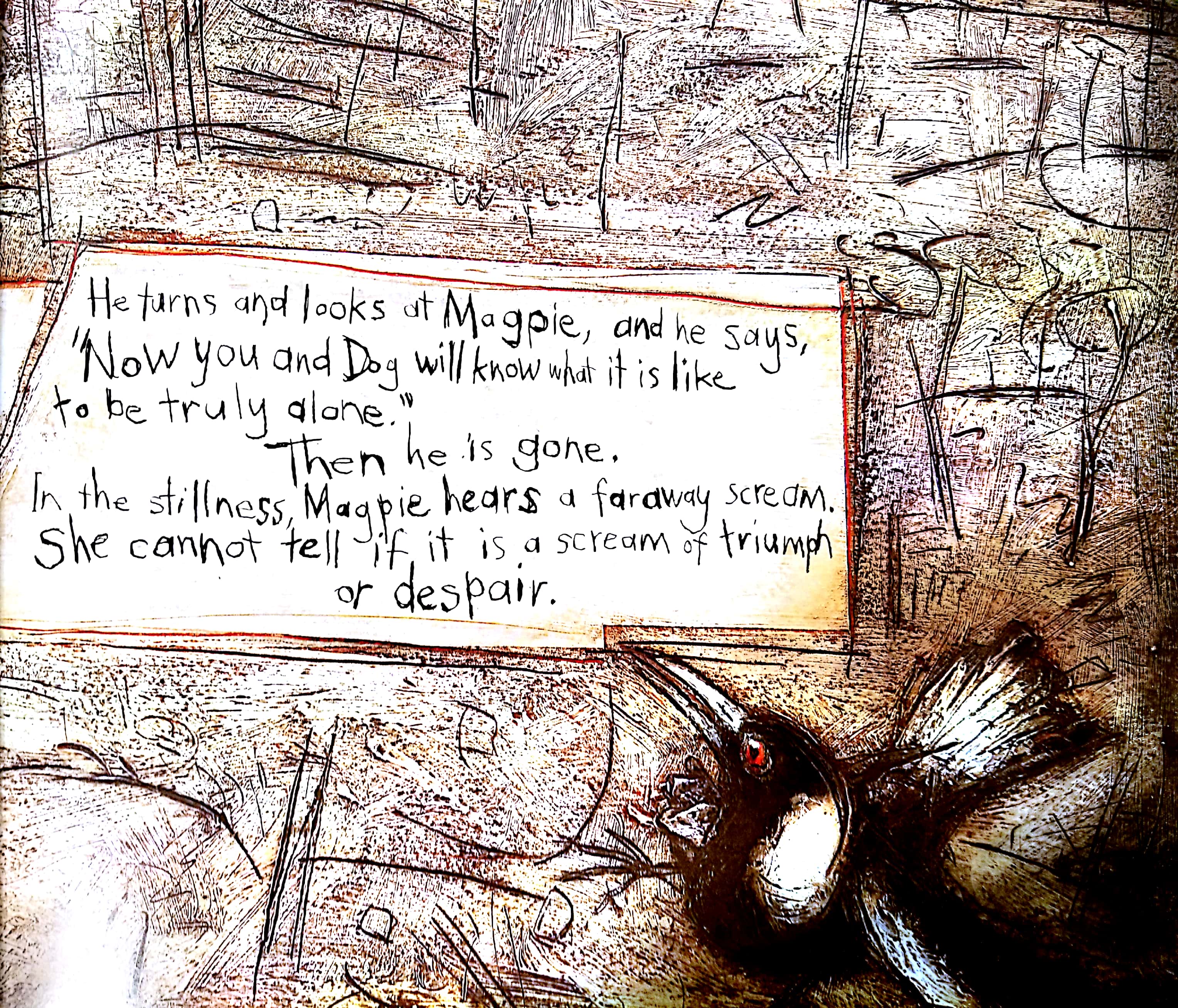 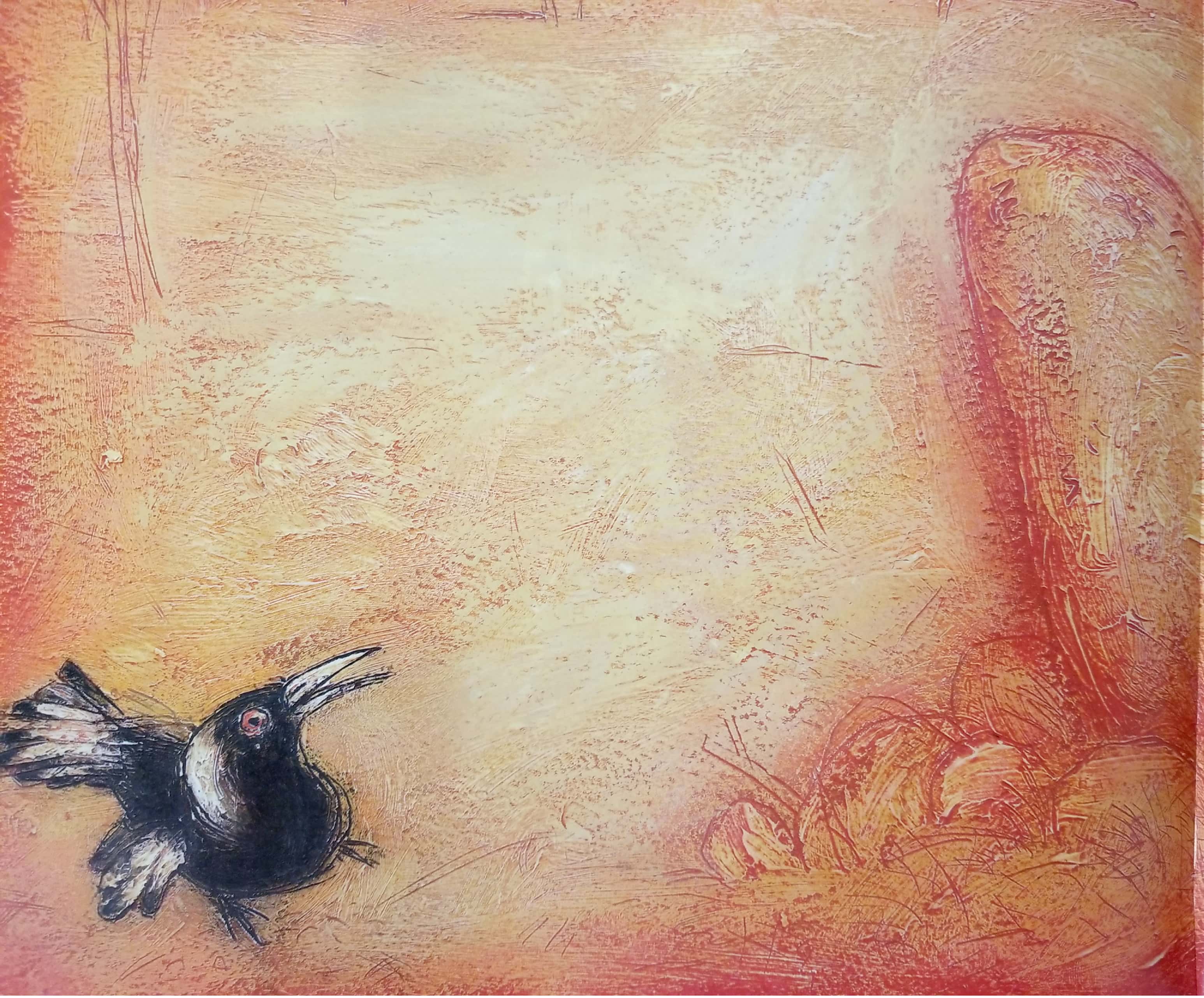 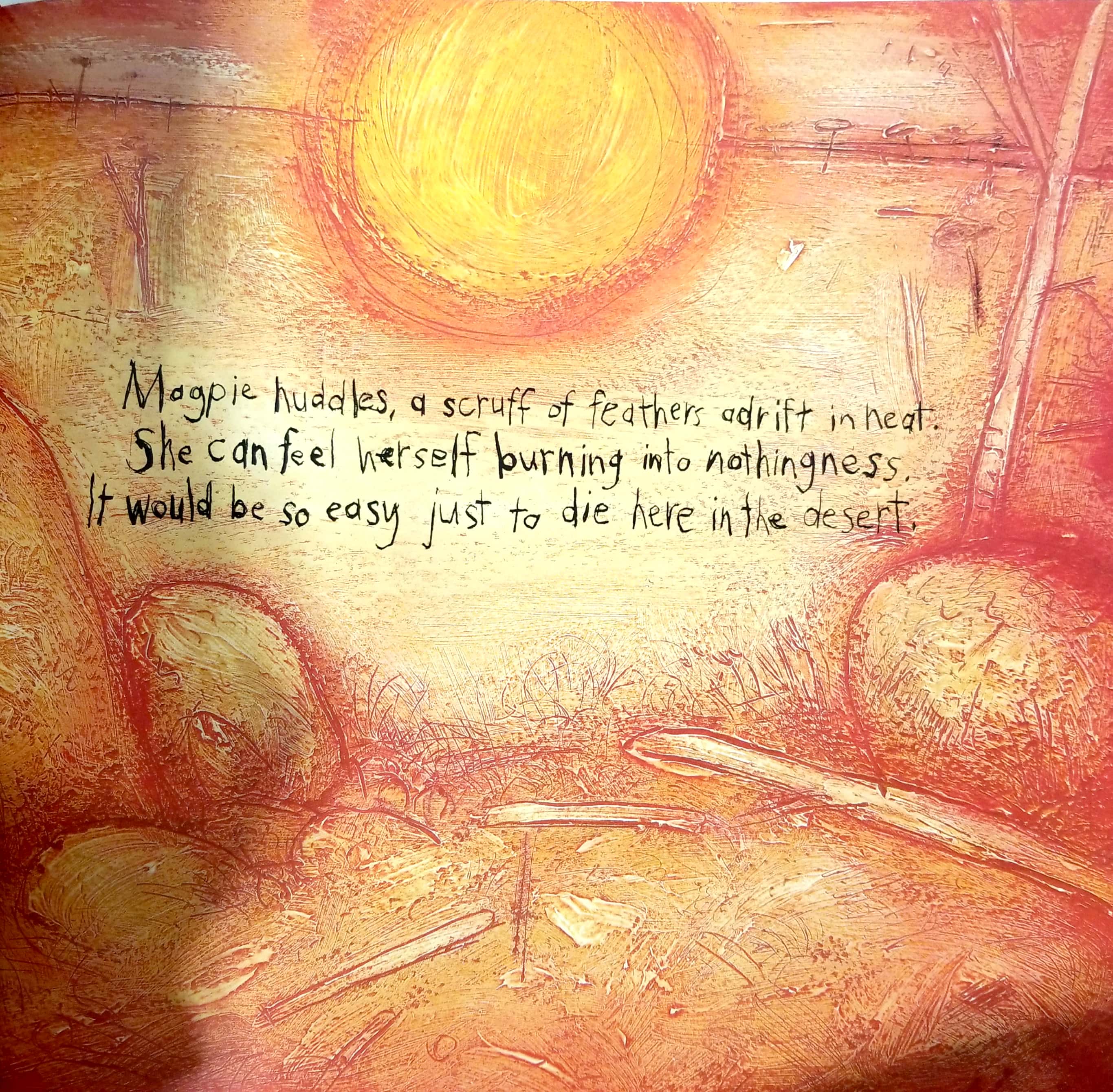 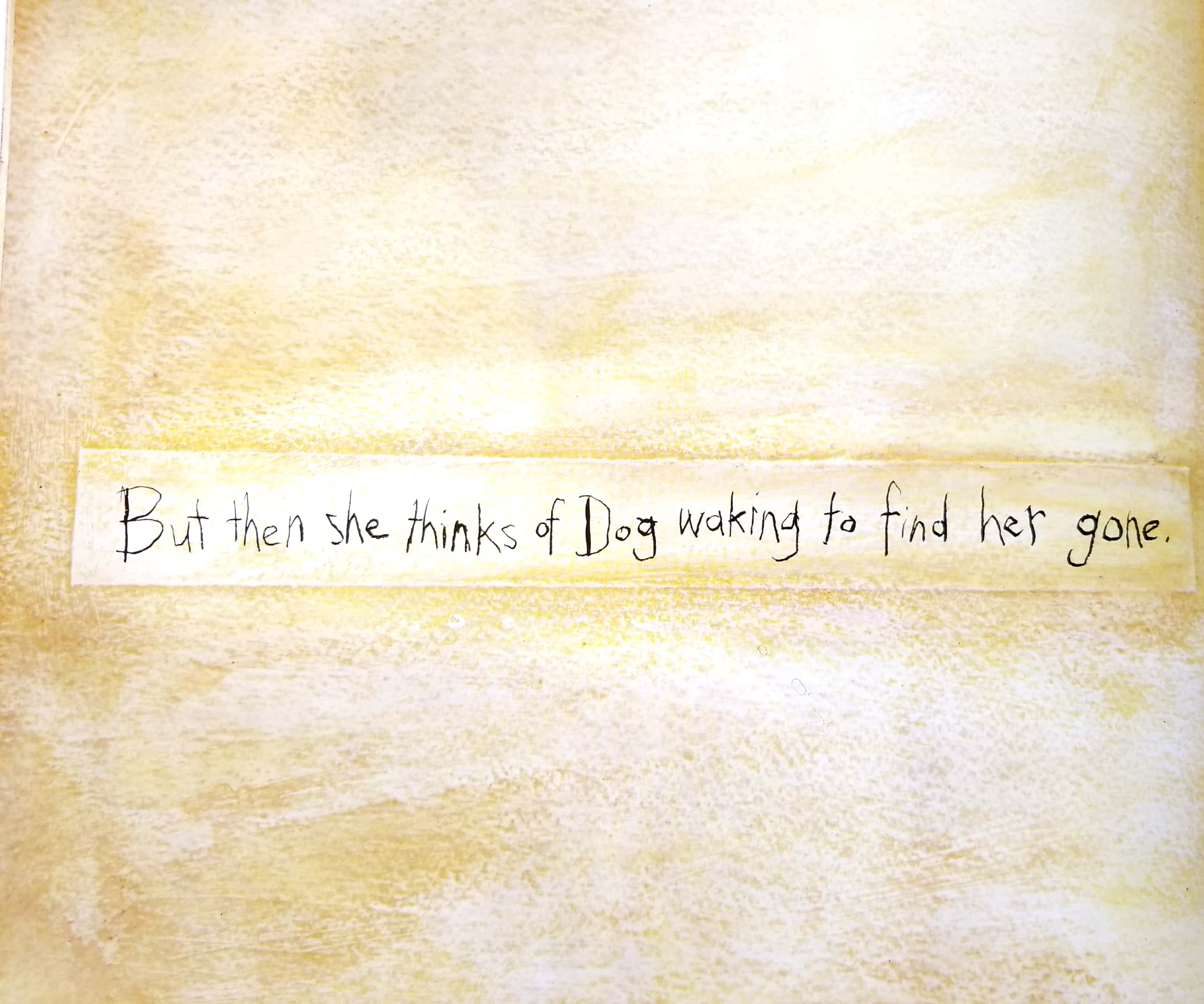 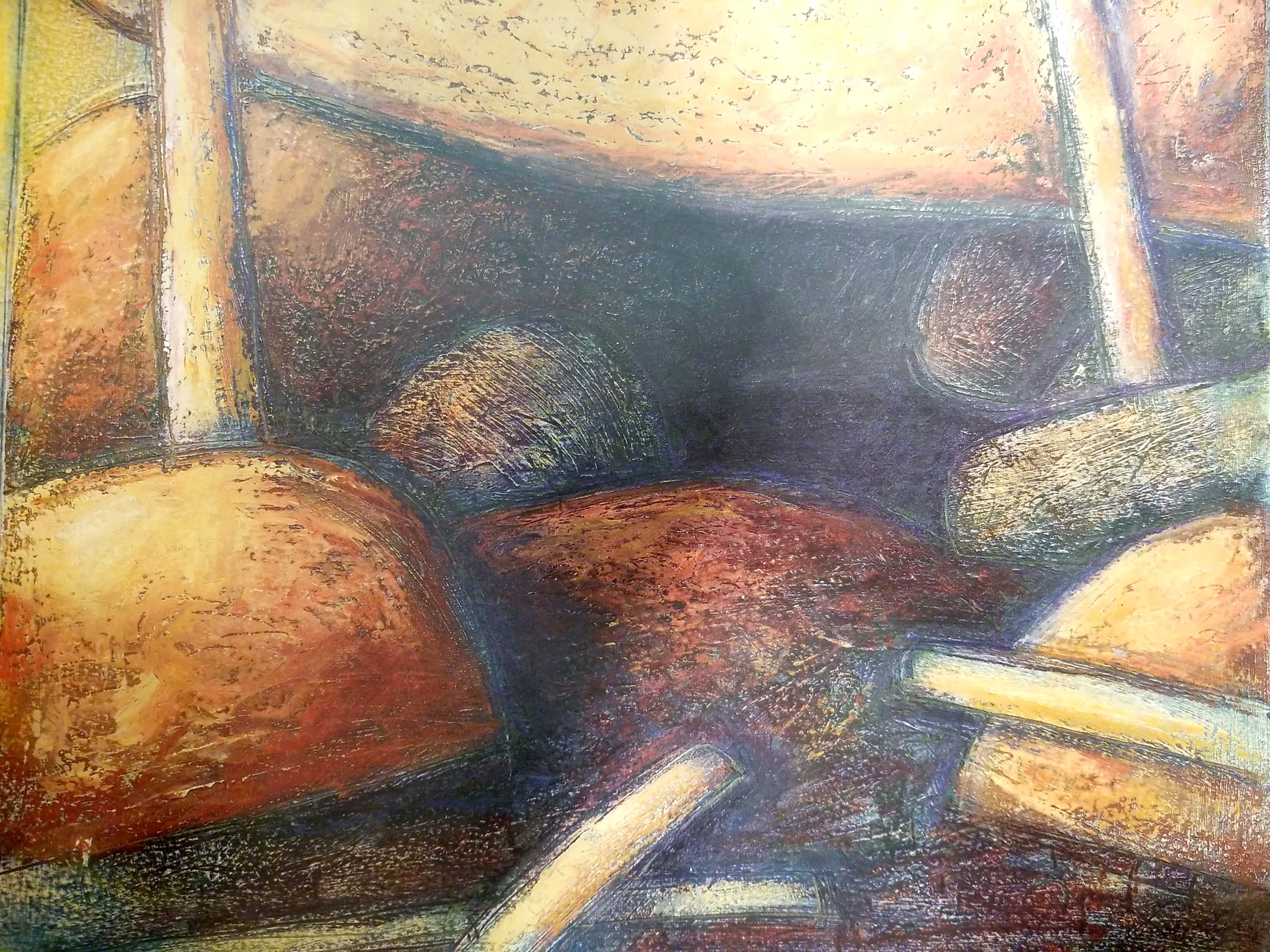 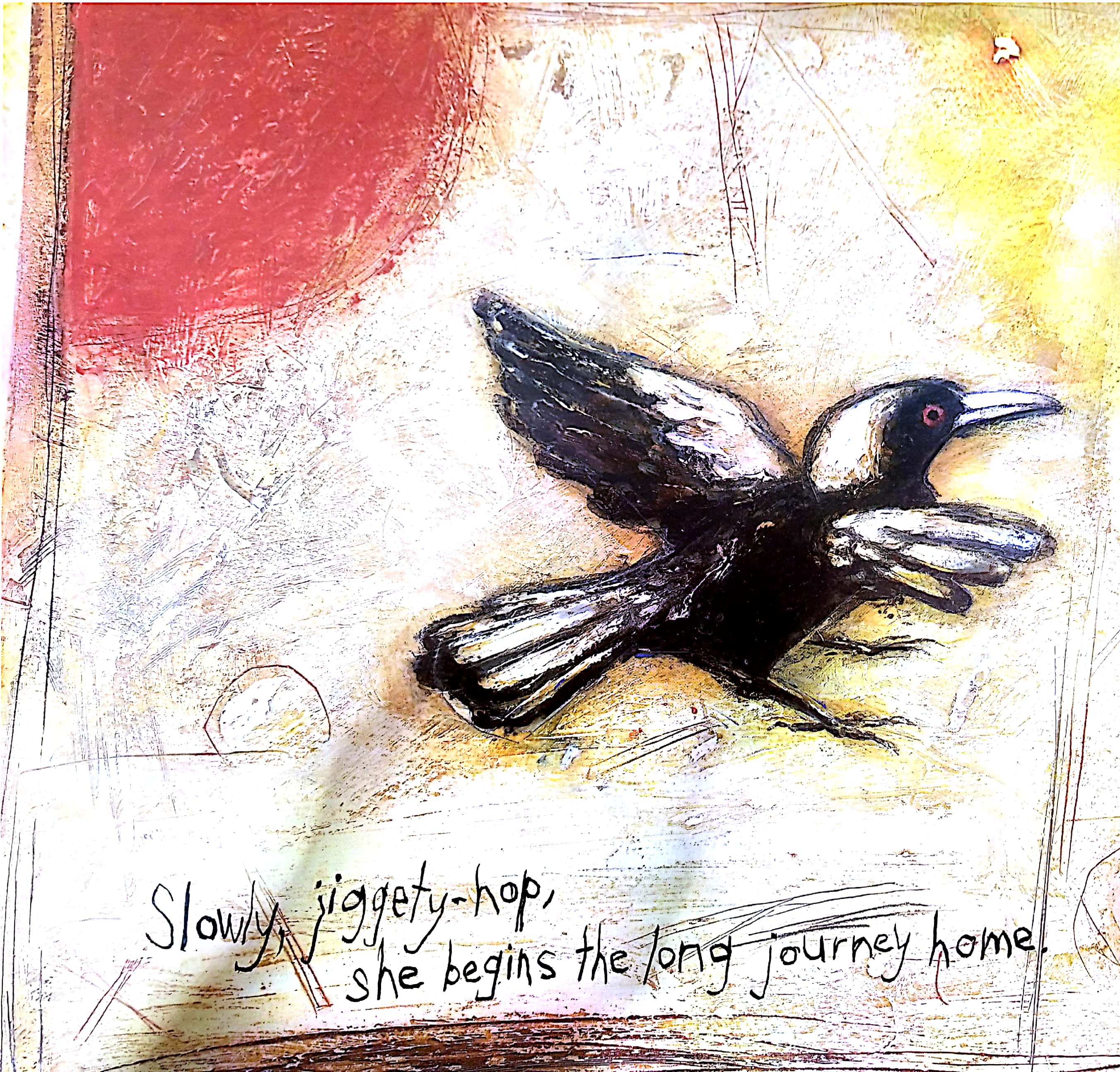